Éclipse 2024
Préparer le Québec à l’événement astronomique du siècle!
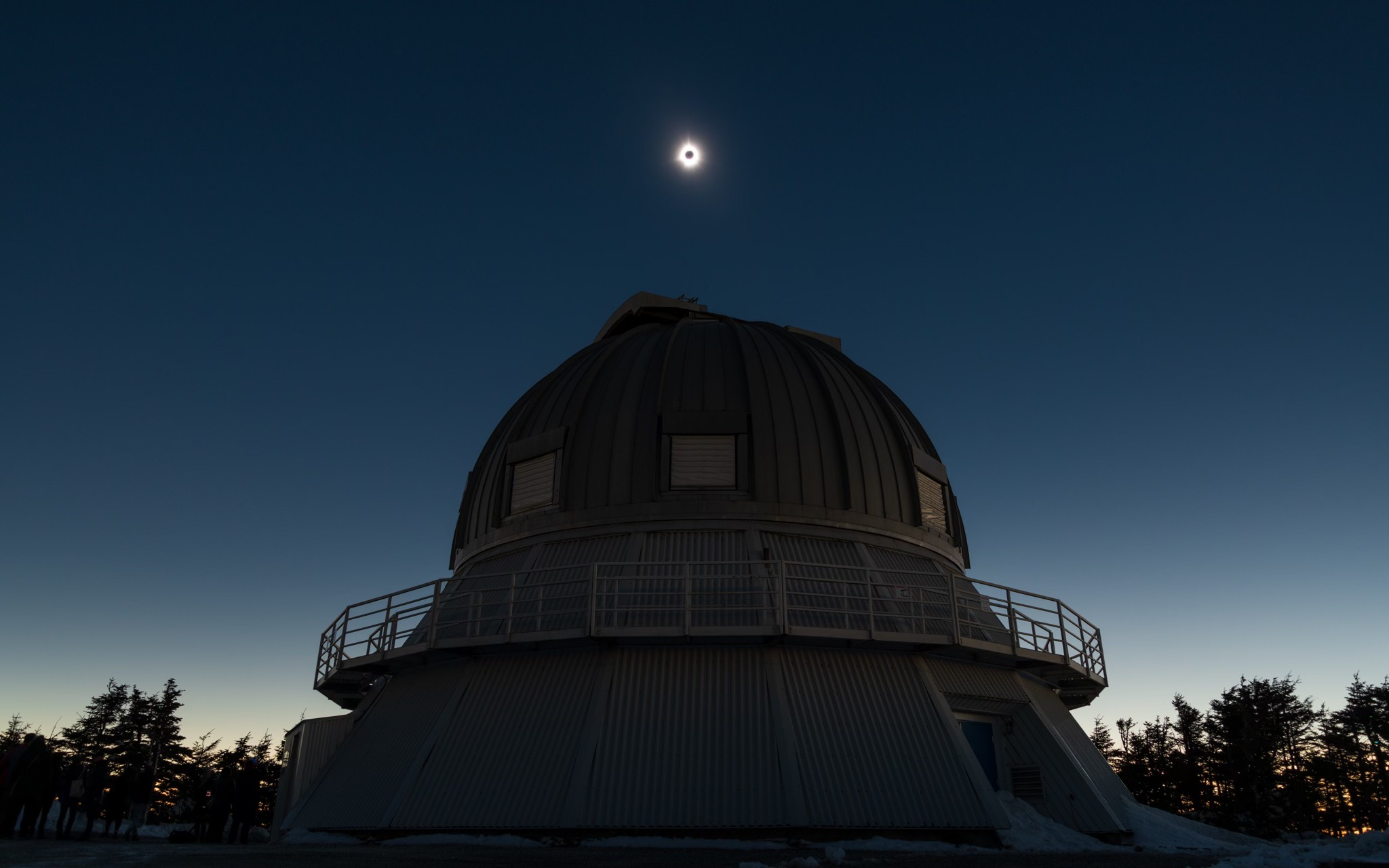 Julie Bolduc-Duval
Marie-Eve Naud
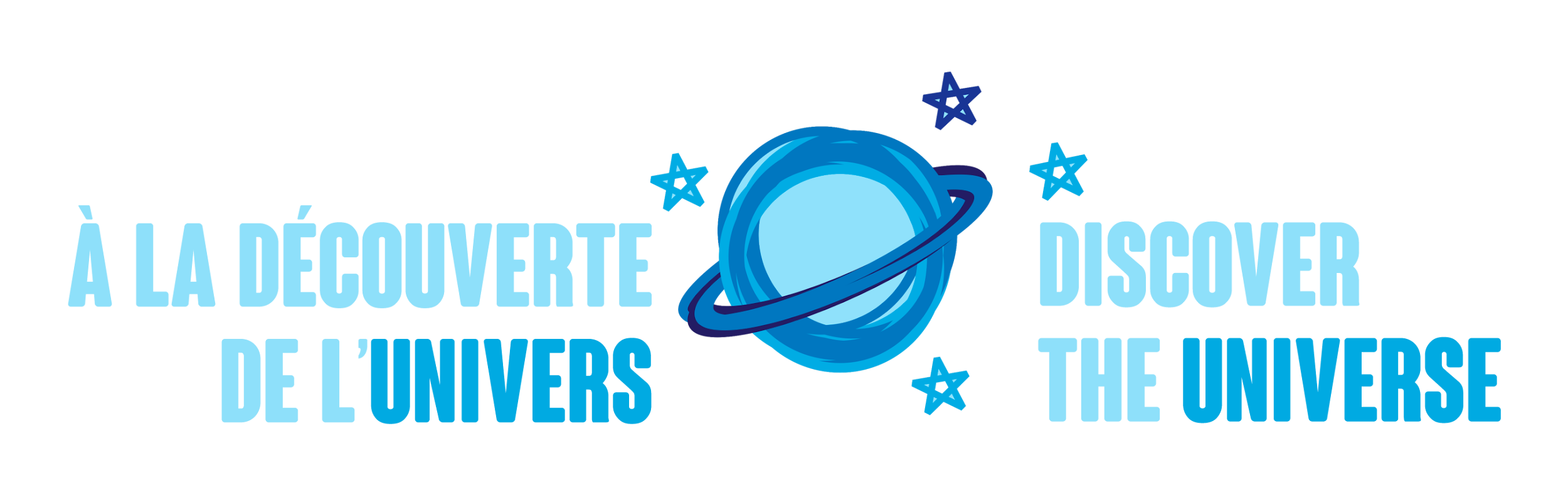 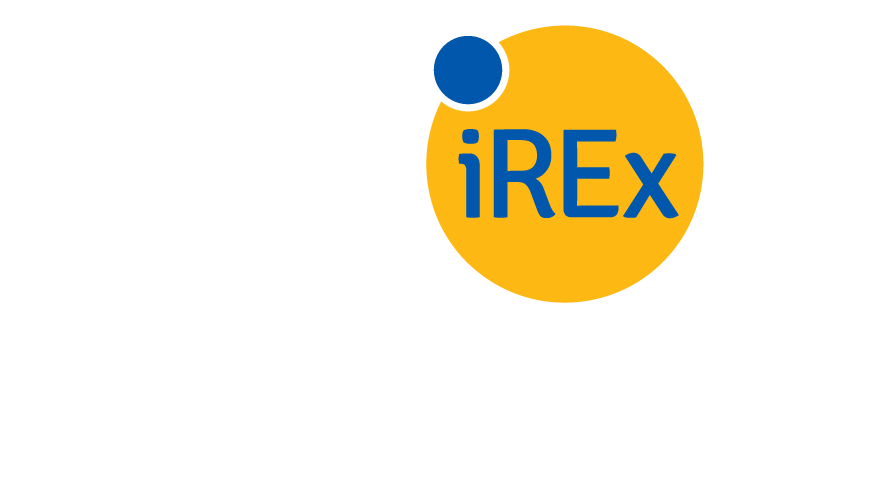 Crédit: Rémi Boucher
remiboucherphoto.com
[Speaker Notes: Julie]
8 April 2021 (eclipse - 3 years!)
First meeting of the astro community in the province →  Éclipse Québec
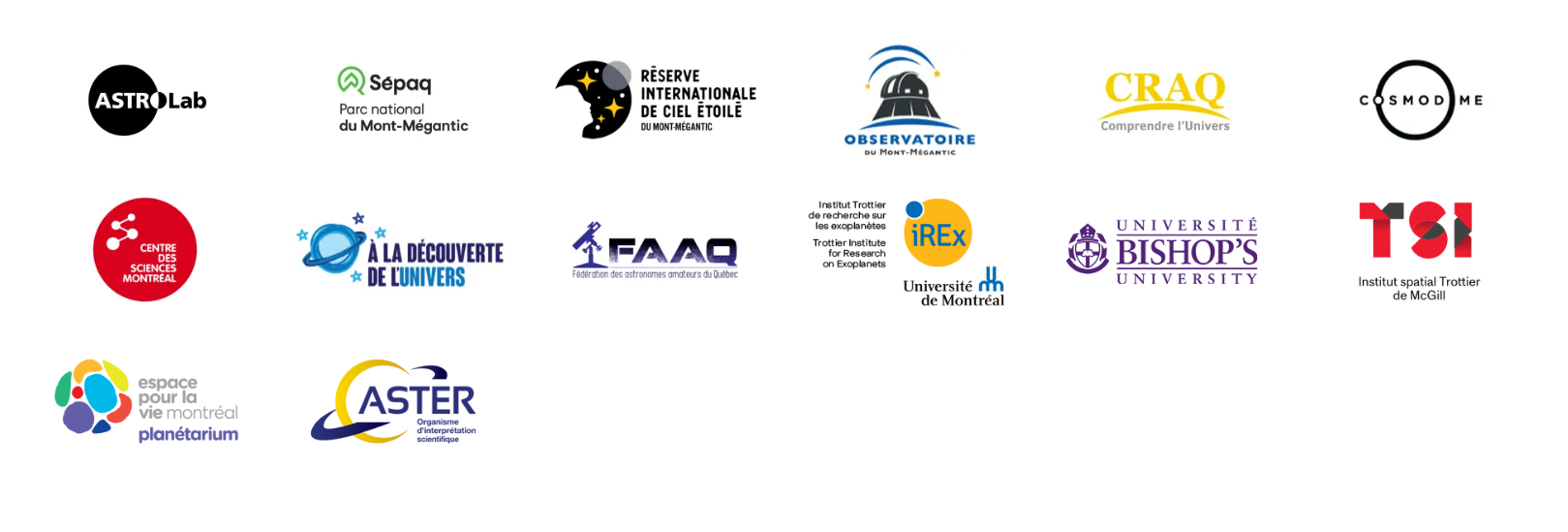 [Speaker Notes: Julie]
Education
Created an education committee with many partners.
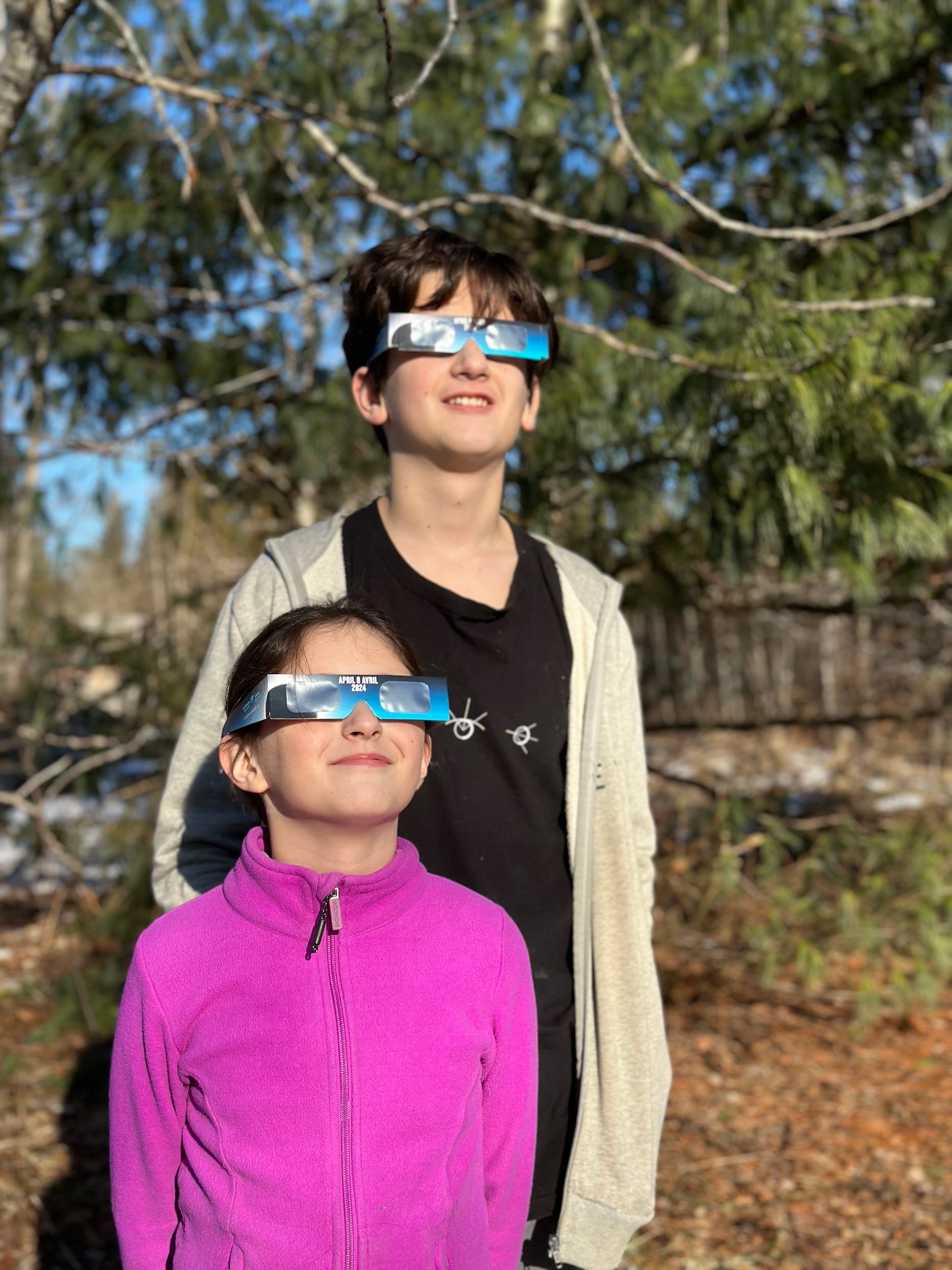 Objectives: 
Inform authorities
Convince the Ministry of Education to buy glasses for all K-12 students  (first letter sent in January 2022)
Make sure schools are ready (timing of totality…)
[Speaker Notes: Julie]
Discover the Universe
Distributed 173,600 glasses in schools in the province
(300,000 from Ontario to Newfoundland)
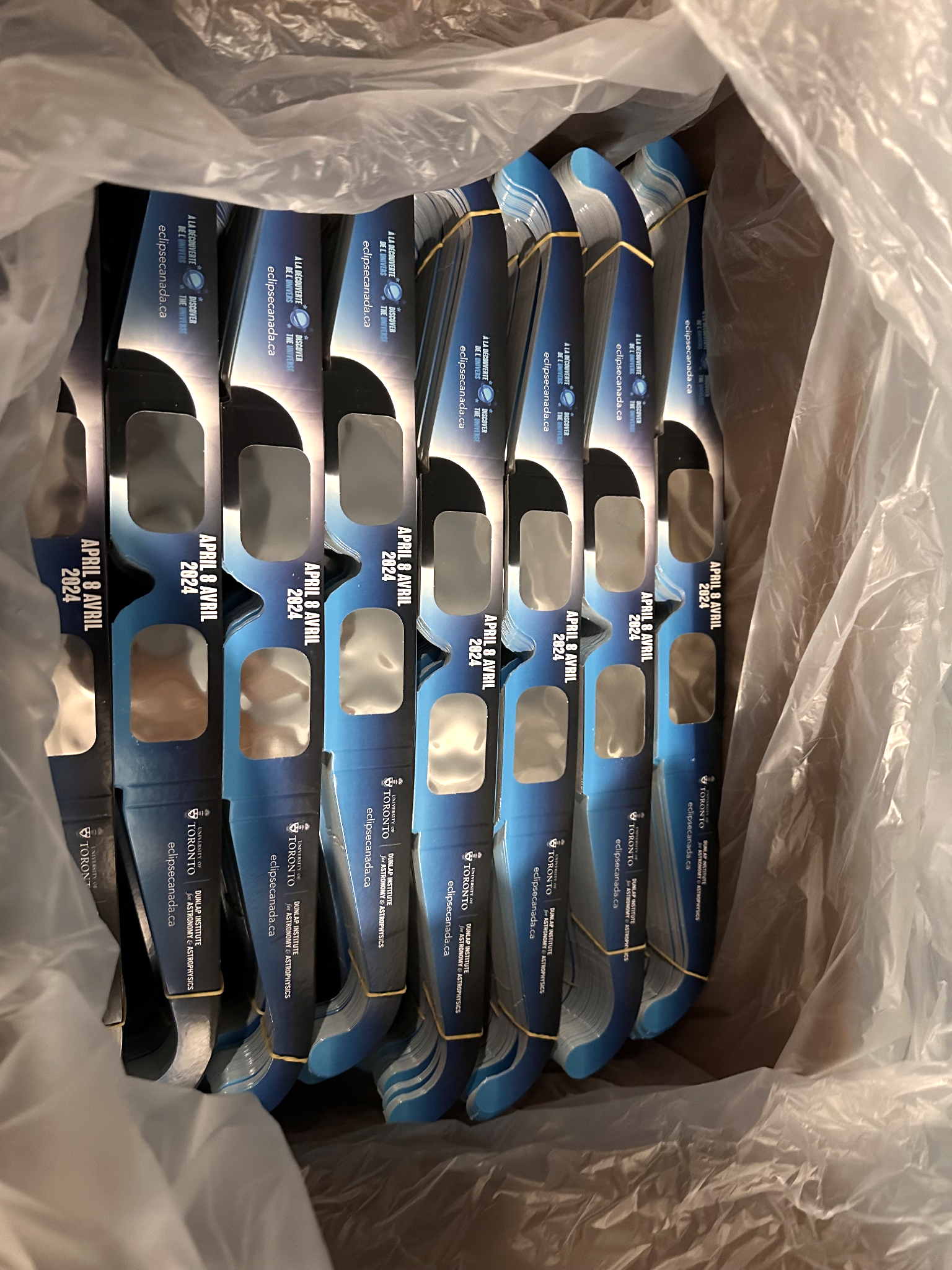 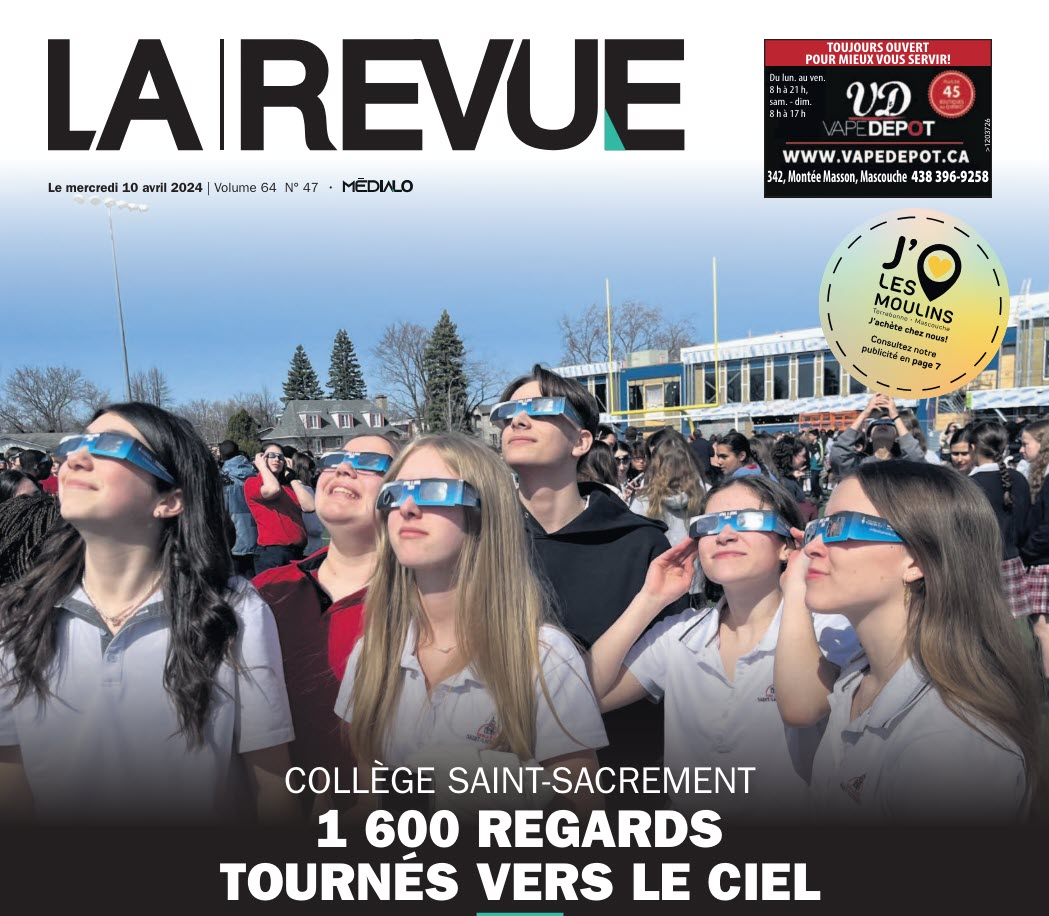 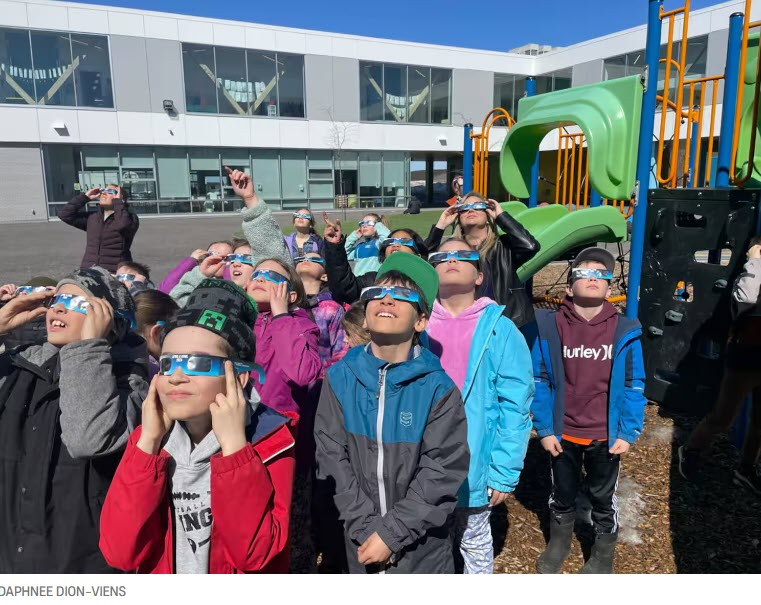 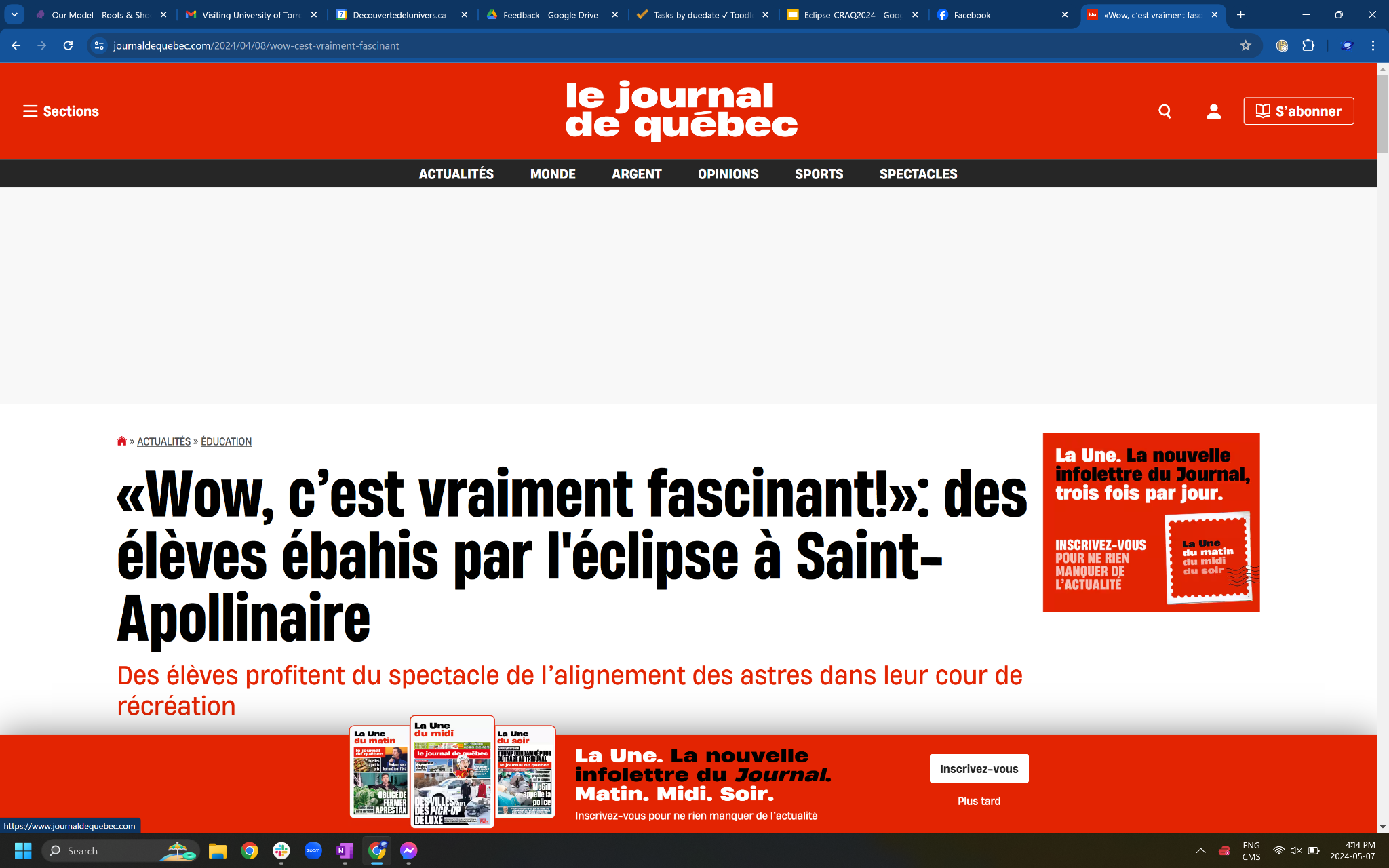 [Speaker Notes: Julie]
Discover the Universe
Created lots of educational content and resources!
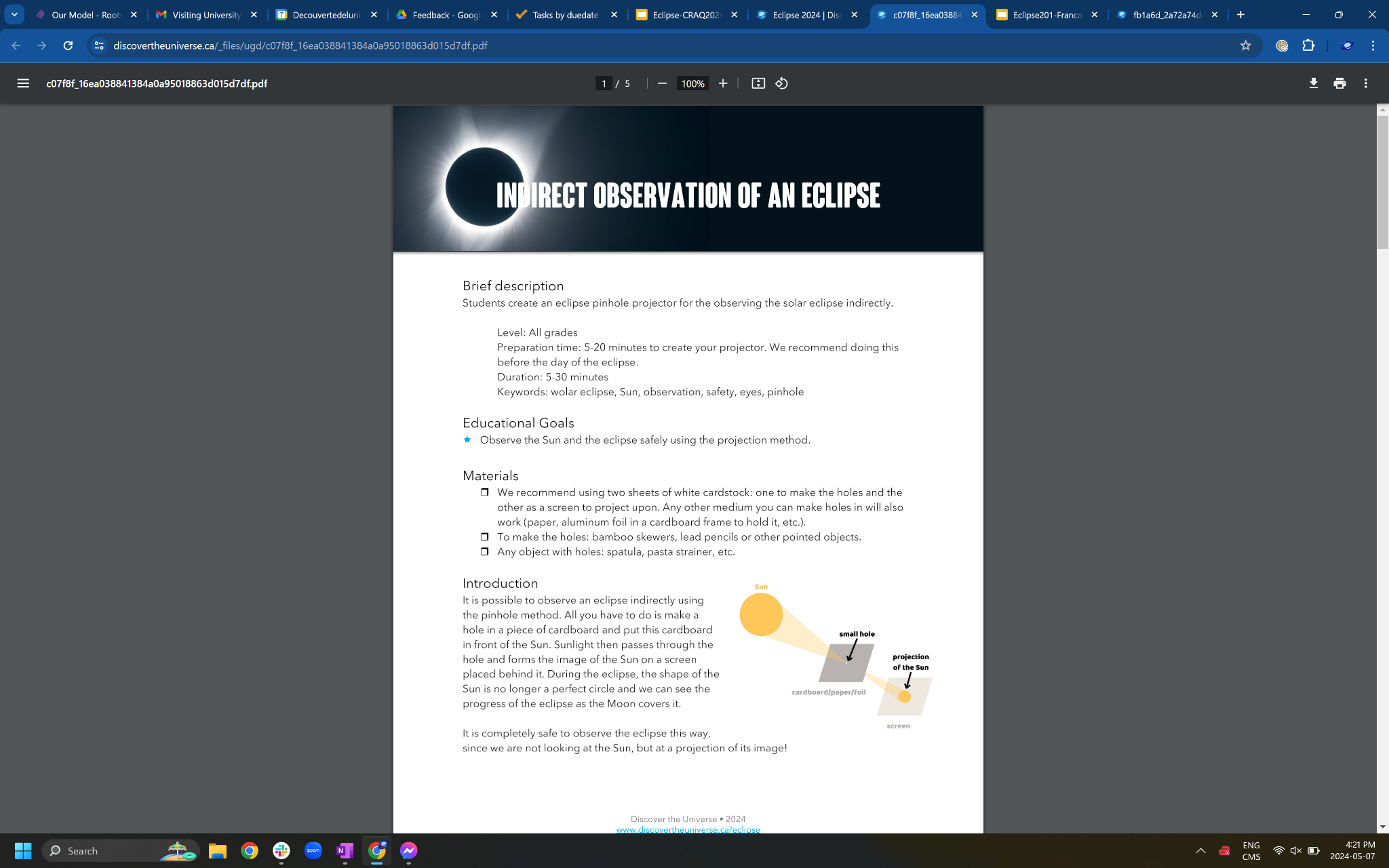 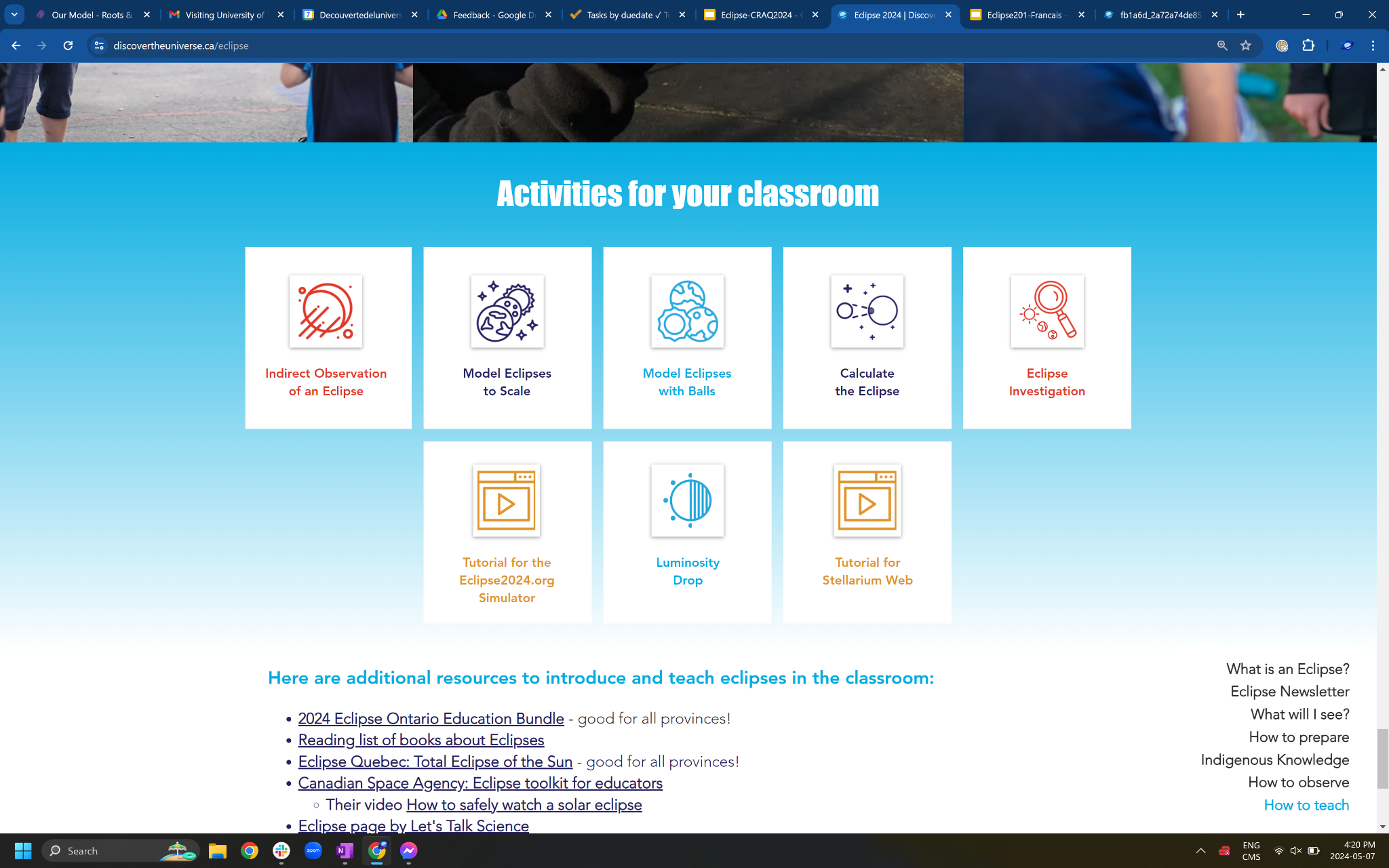 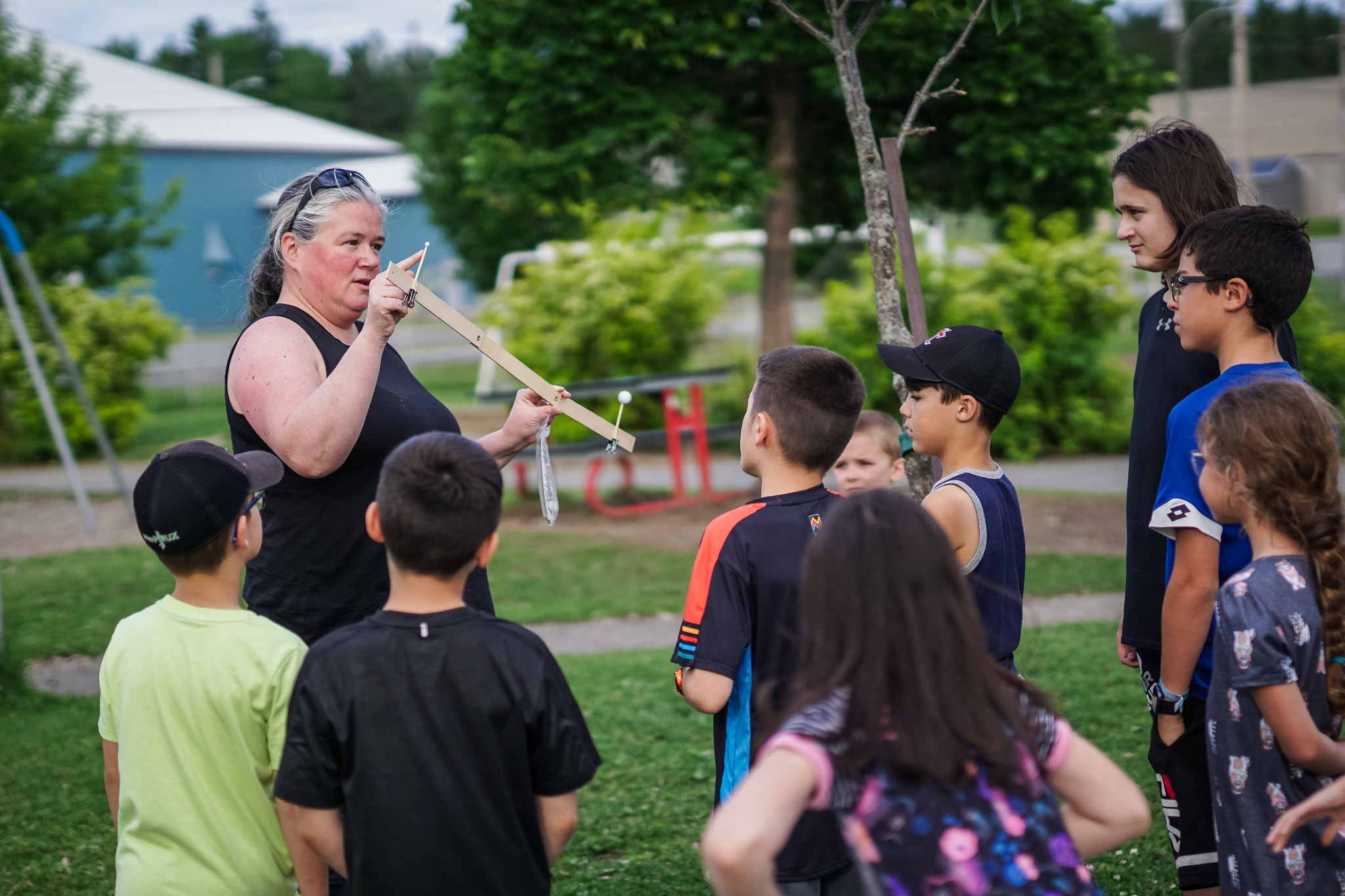 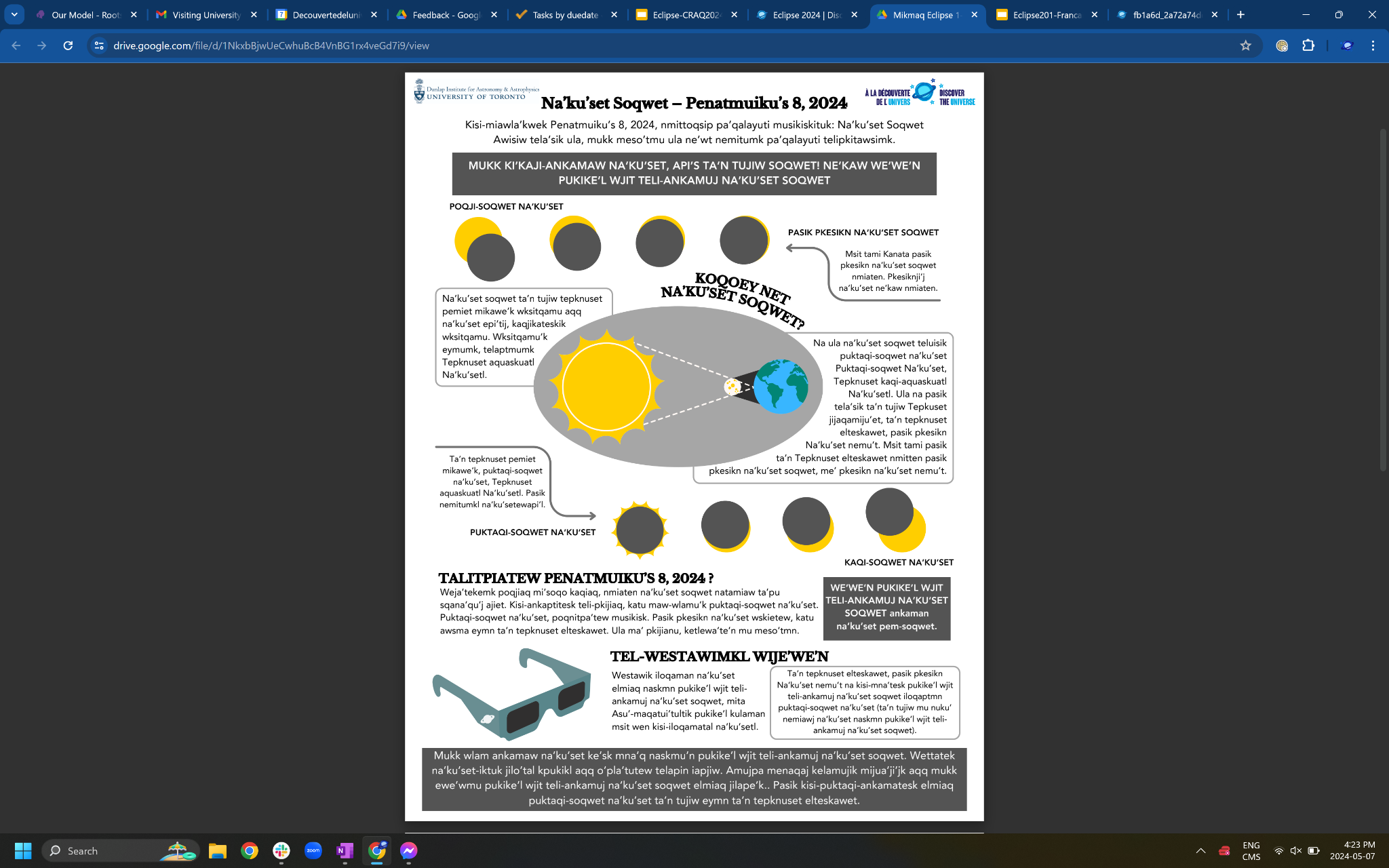 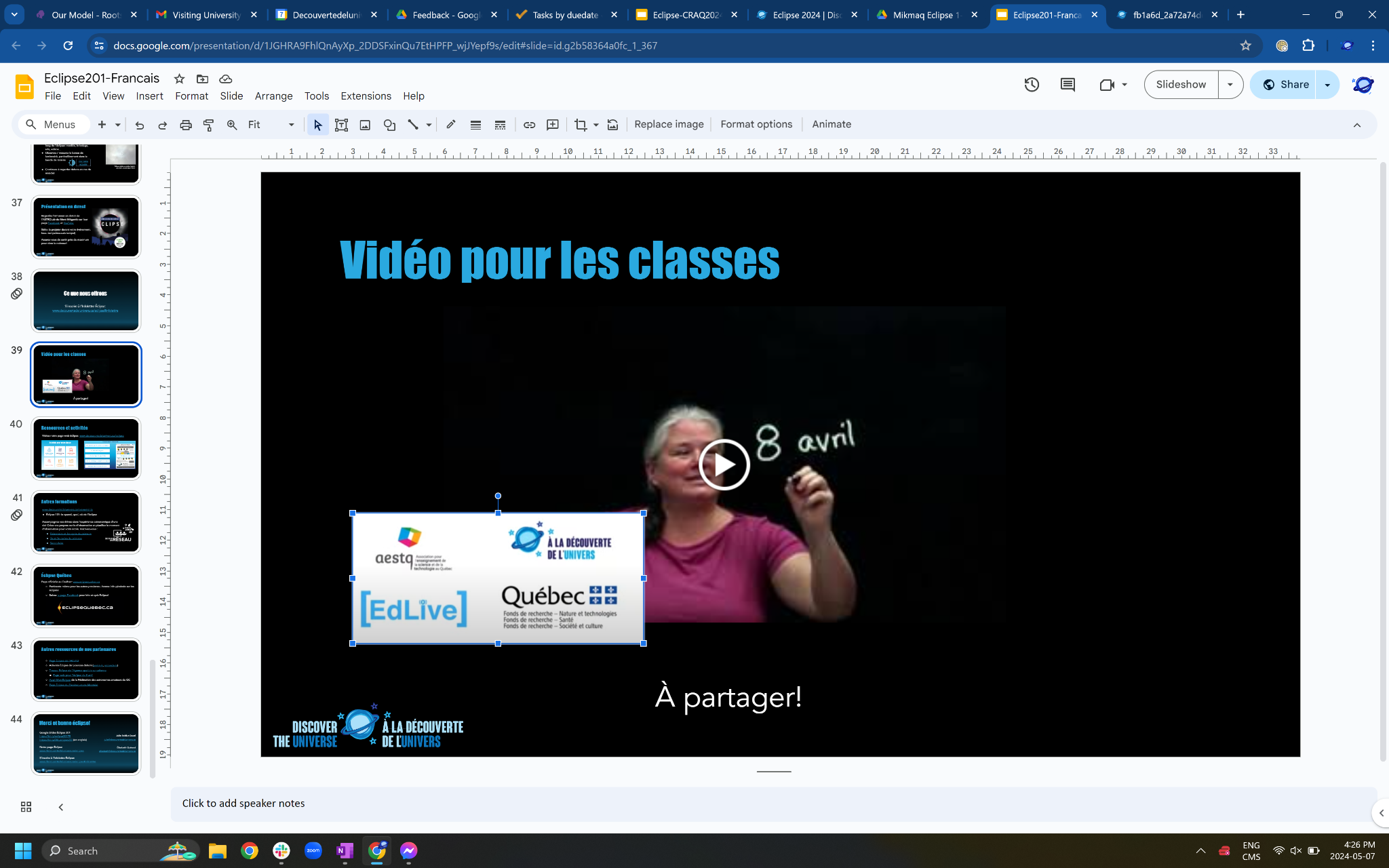 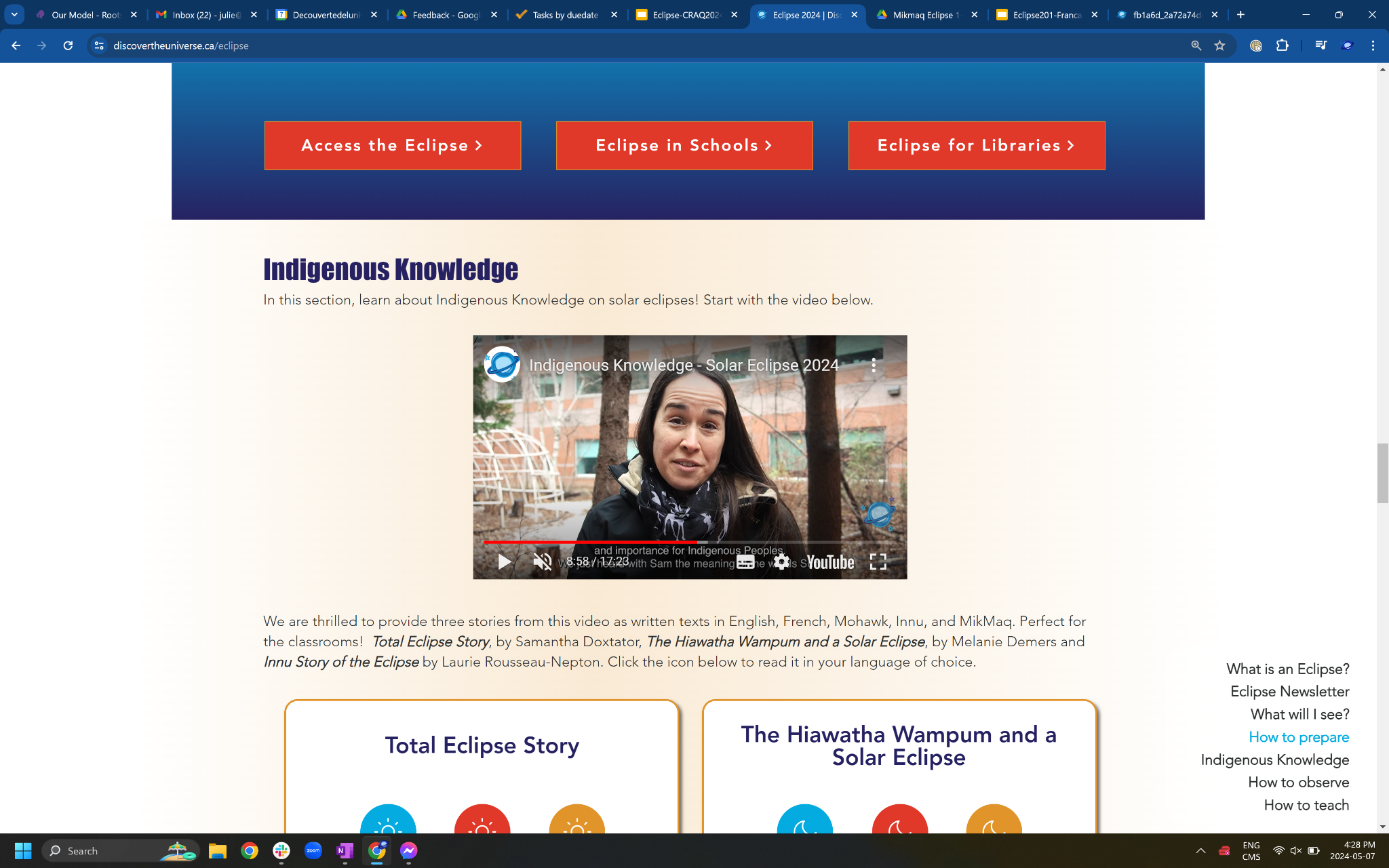 [Speaker Notes: Julie]
Discover the Universe
Trained 10,000s of teachers and students (online, in person…)
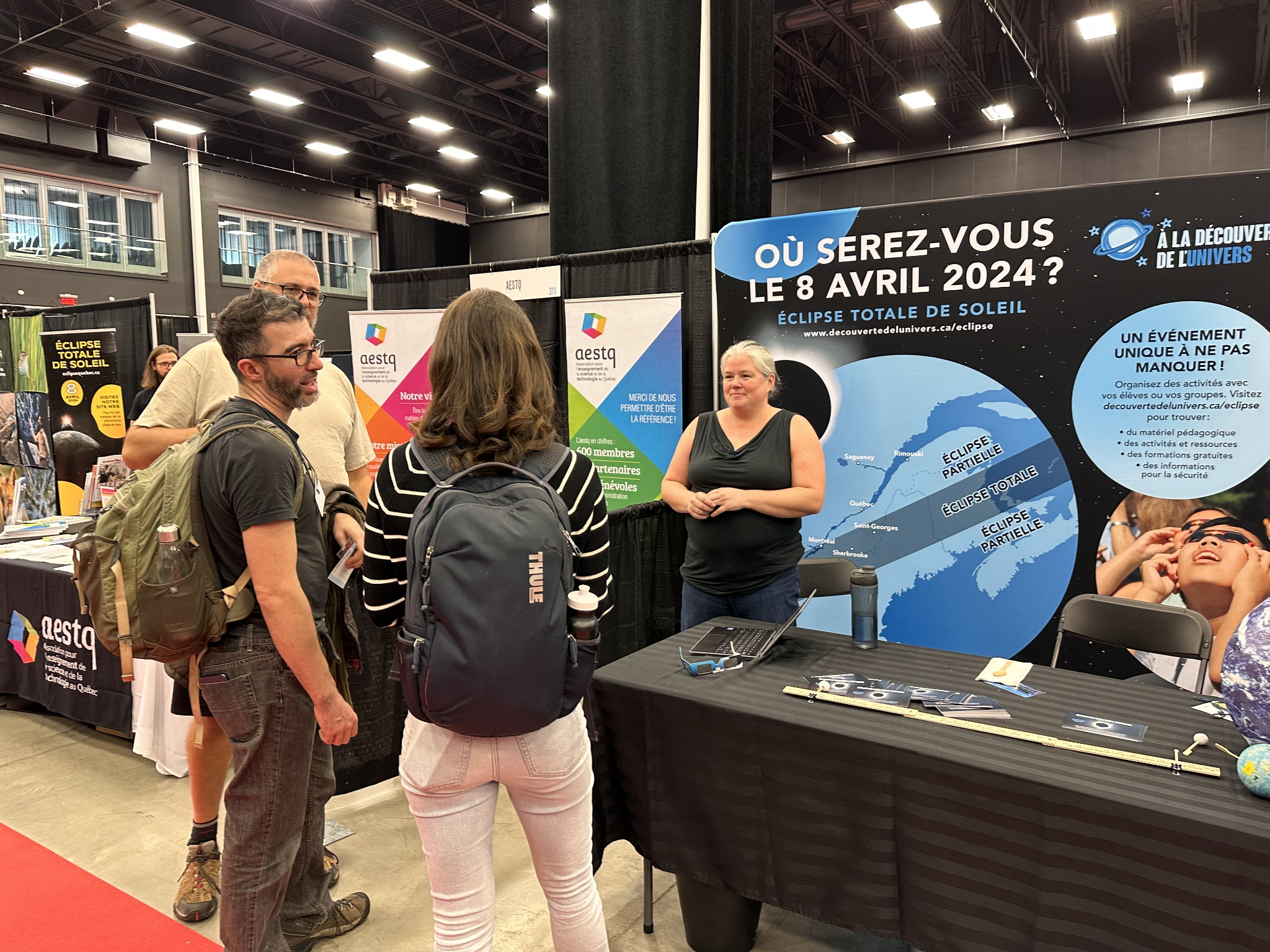 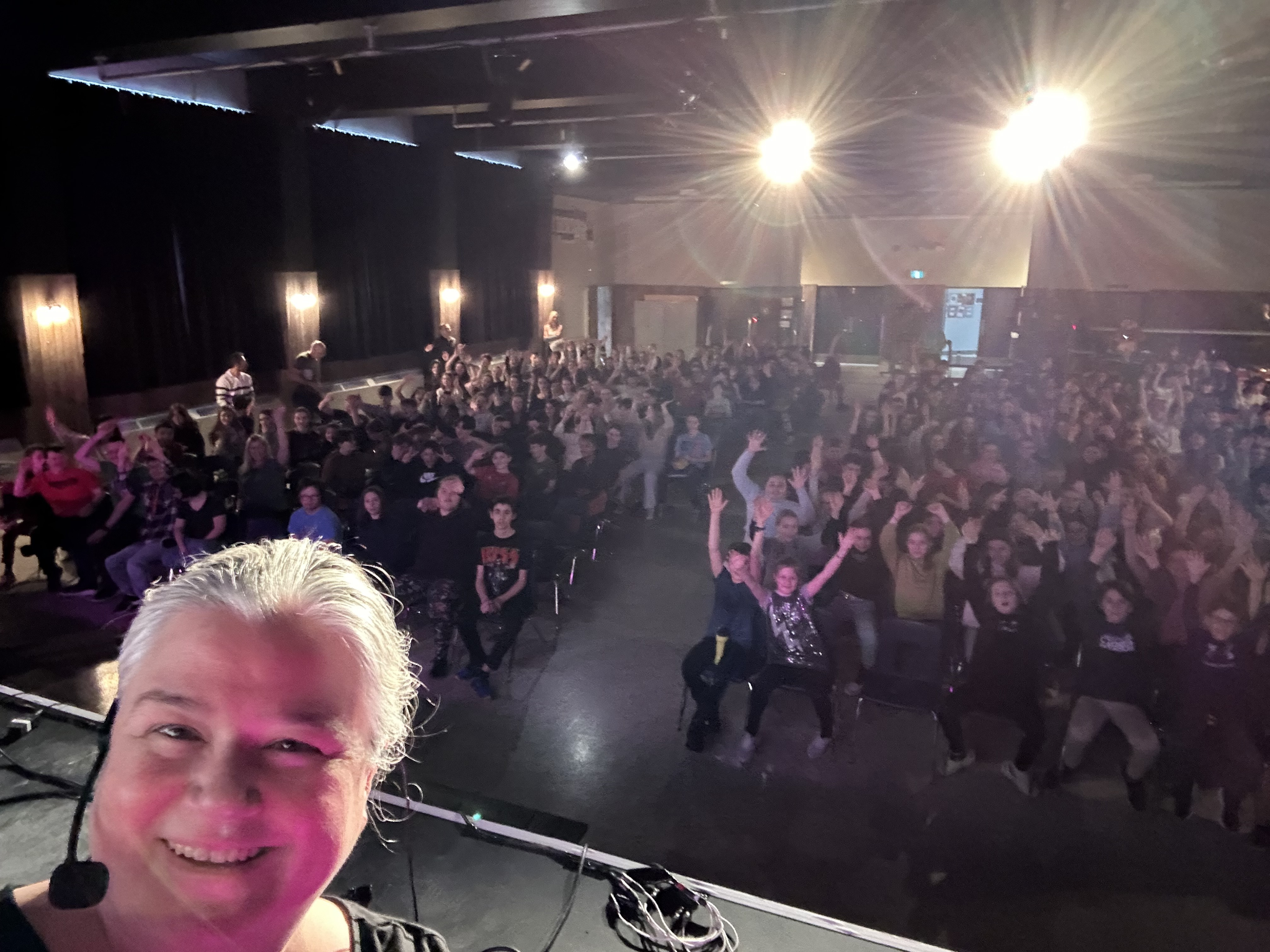 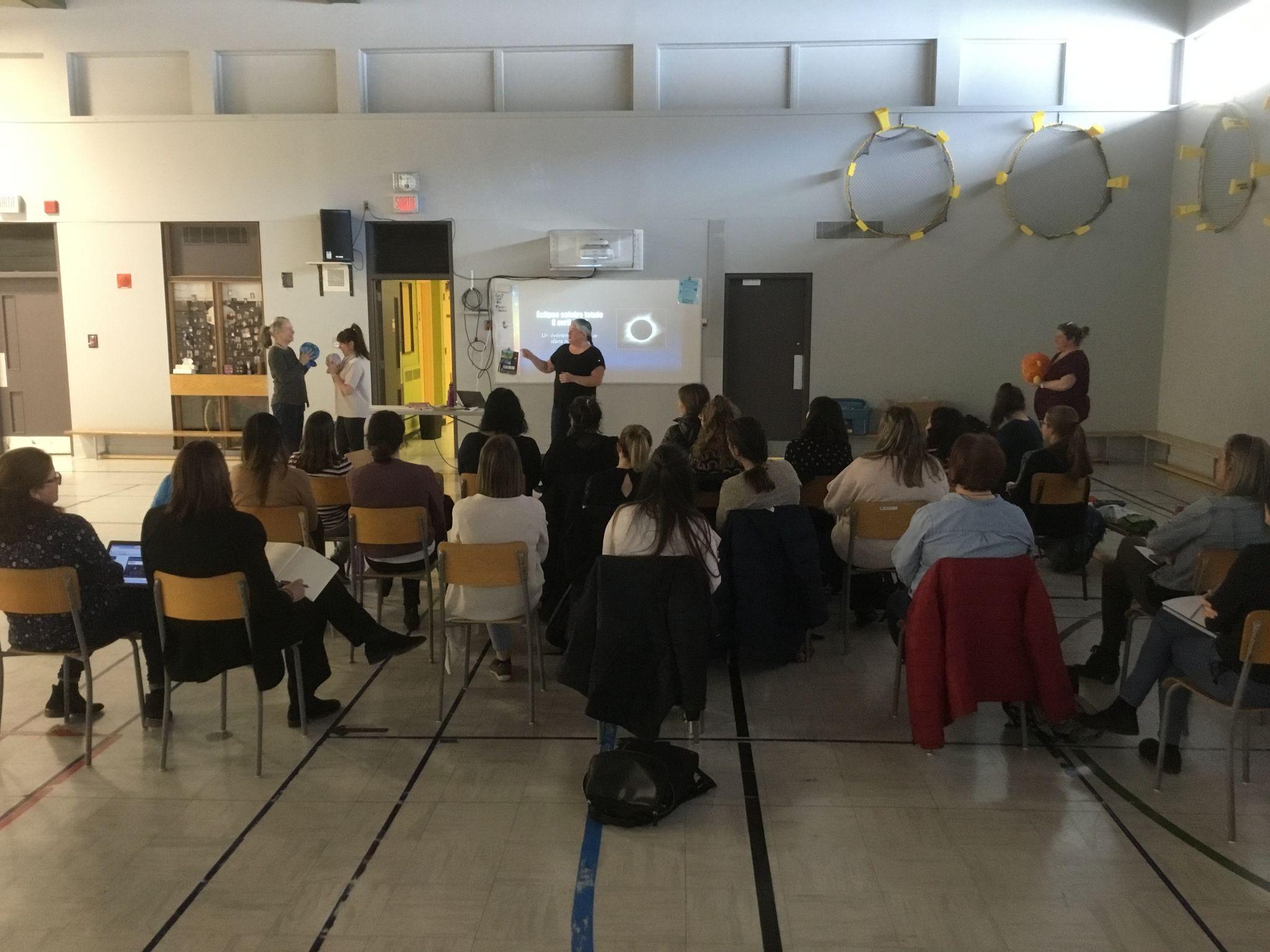 [Speaker Notes: Julie]
Discover the Universe
“Un immense MERCI pour tout le travaille accompli pour que l'événement soit une réussite à notre école. Certains profs nous ont dit "bravo" mais tout le mérite vous revient.  On remet ça à la prochaine éclipse!!”

“I will carry it with me as one of the most moving experiences of my life and it happened only because of the curiosity and enthusiasm inspired in our child by Discover the Universe, your work, and that of your team. Thank you. I can’t say thank you enough.”
[Speaker Notes: Julie]
Éclipse Québec website
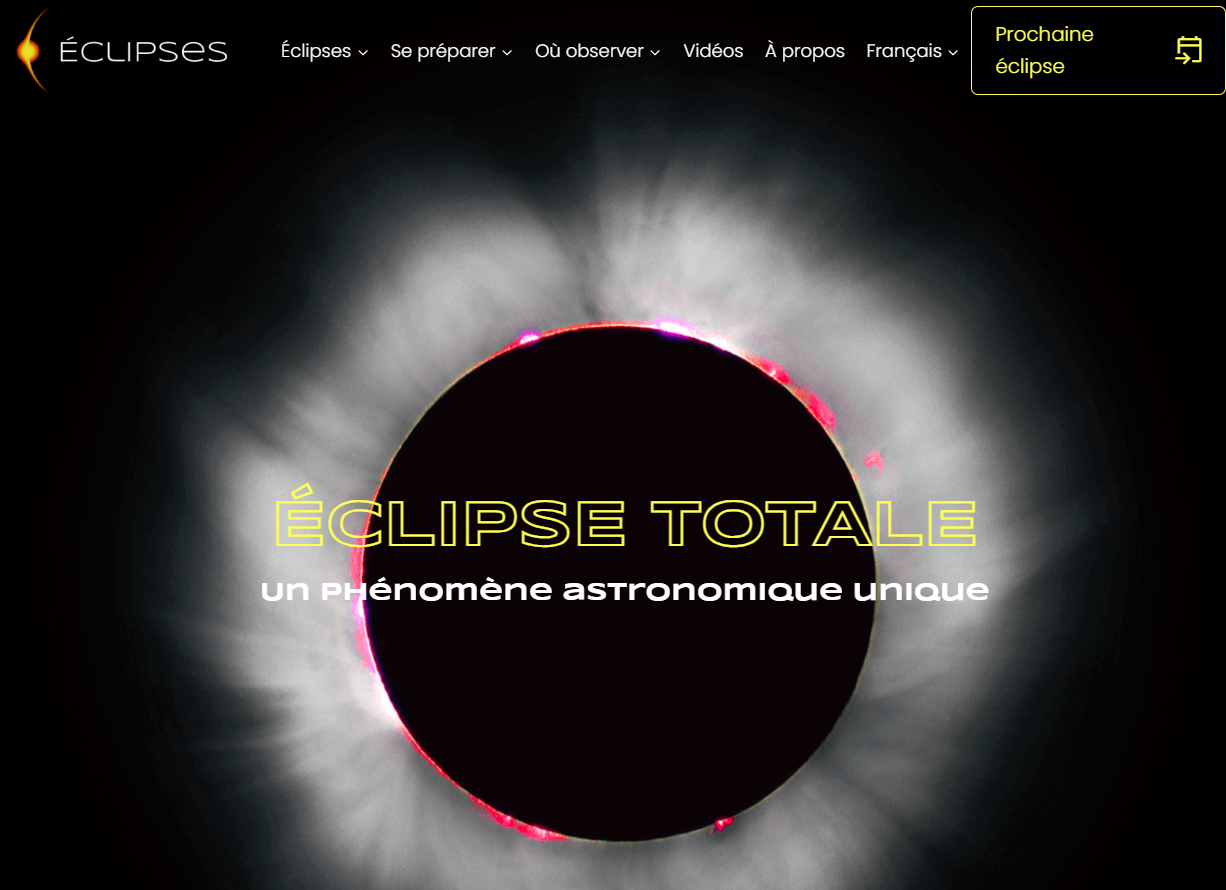 The reference in Québec (and beyond…)
Managed by the ASTROLab
Completely bilingual
900 000 page views on April 8!!
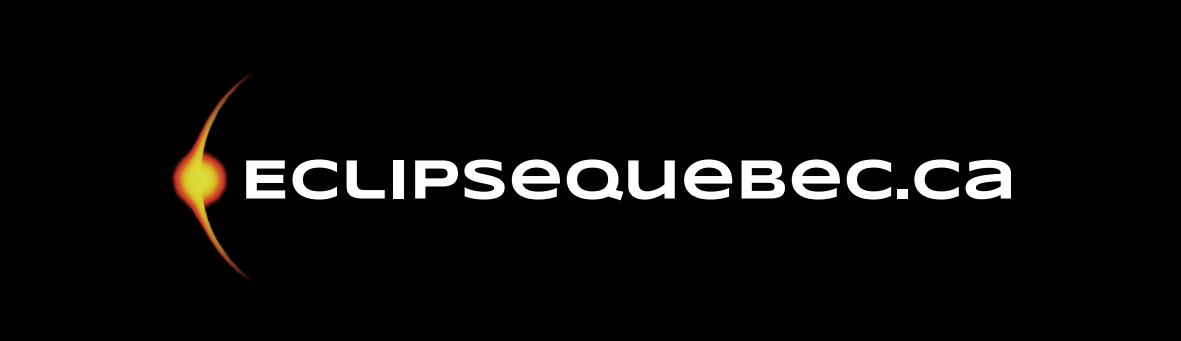 [Speaker Notes: Marie-Eve]
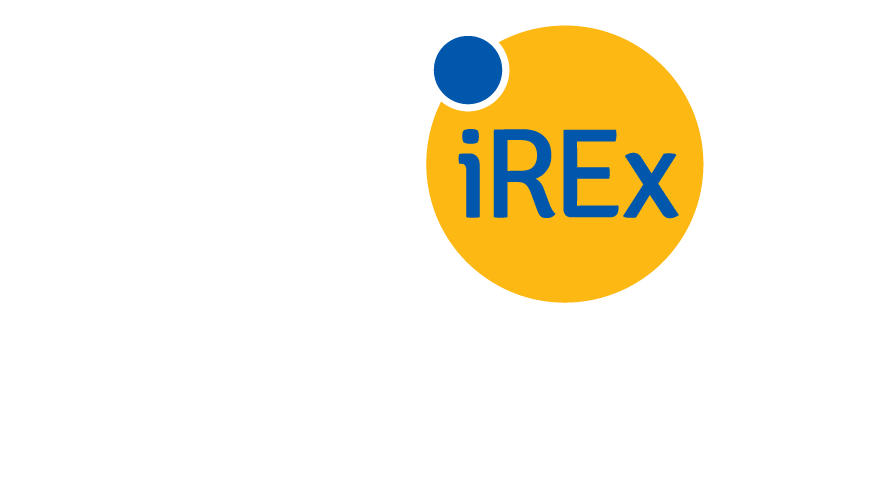 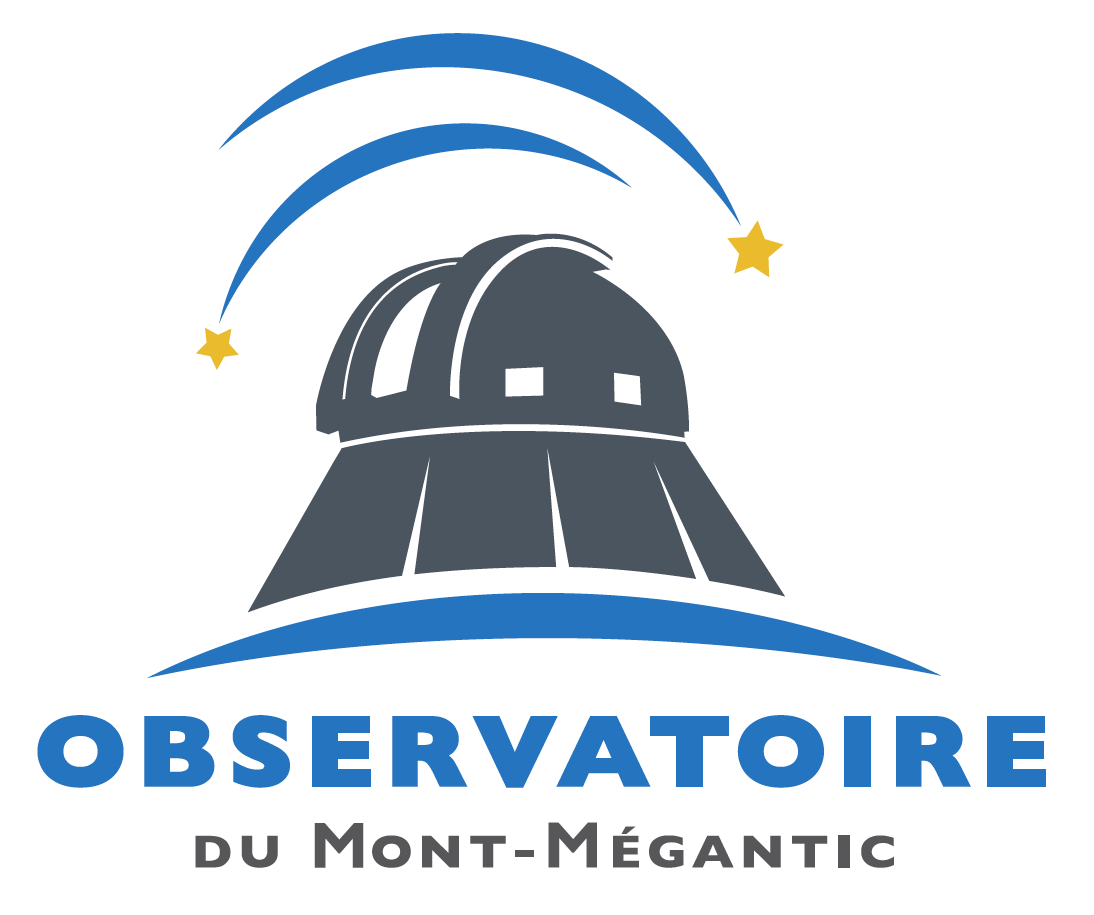 iREx/OMM/Université de Montréal
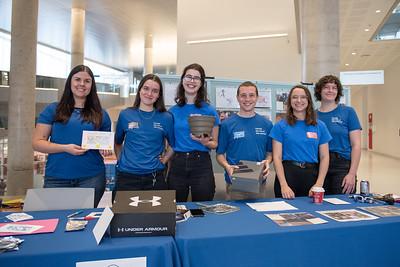 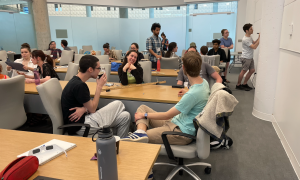 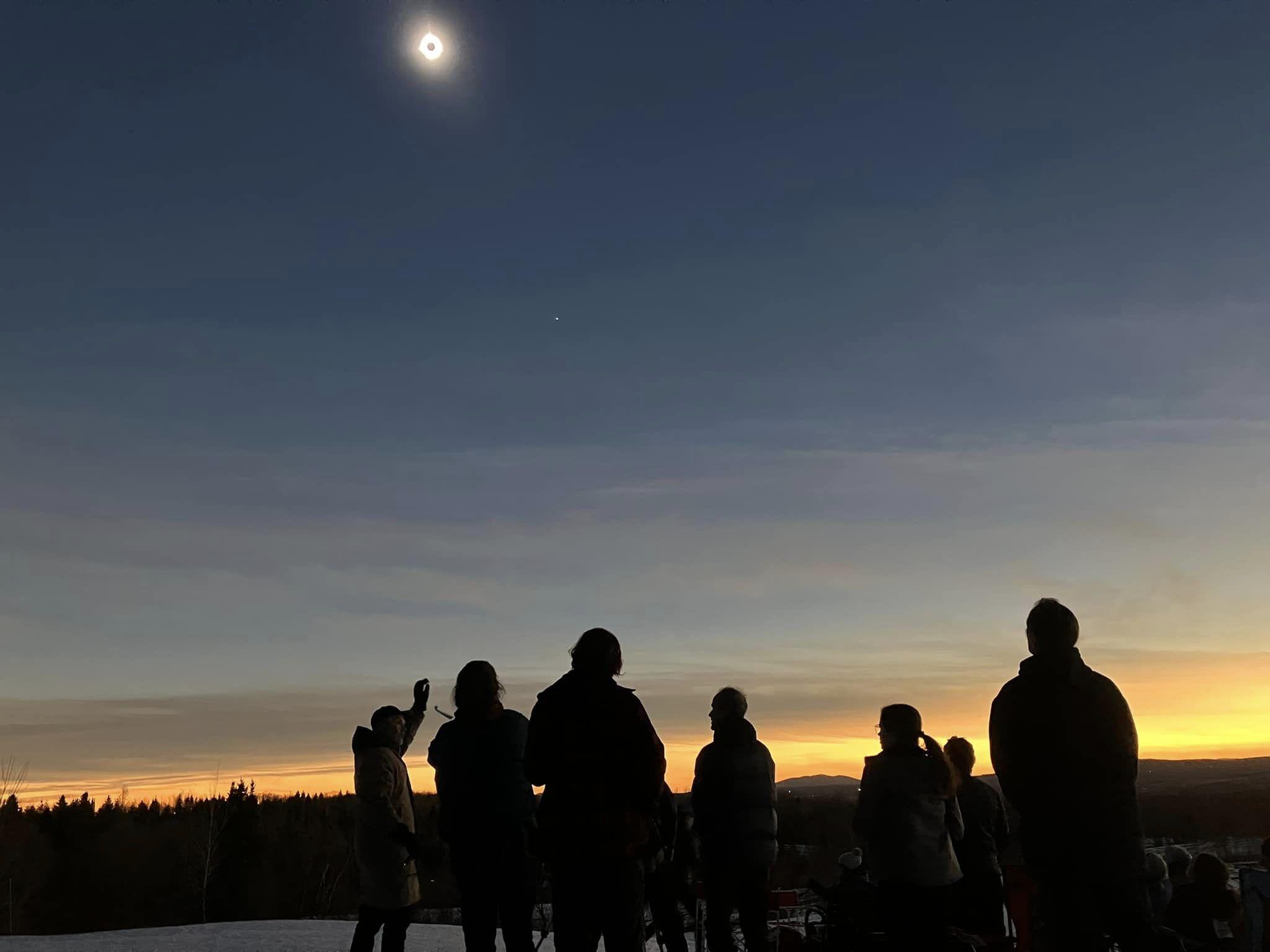 Eclipse Ambassadors
119 ambassadors trained, incl. 34 from CRAQ
Volunteered on April 8th & before
Dozens of personal initiatives that touched more than 19 000 people
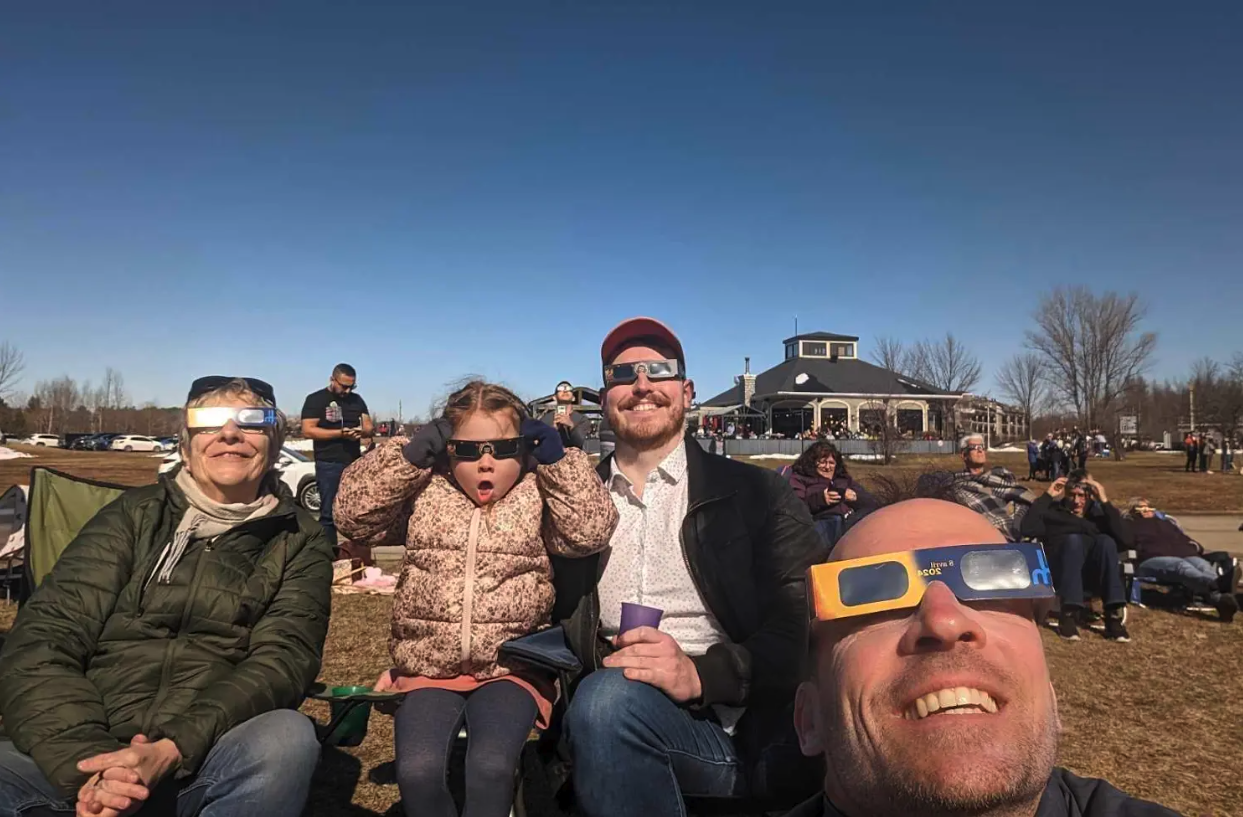 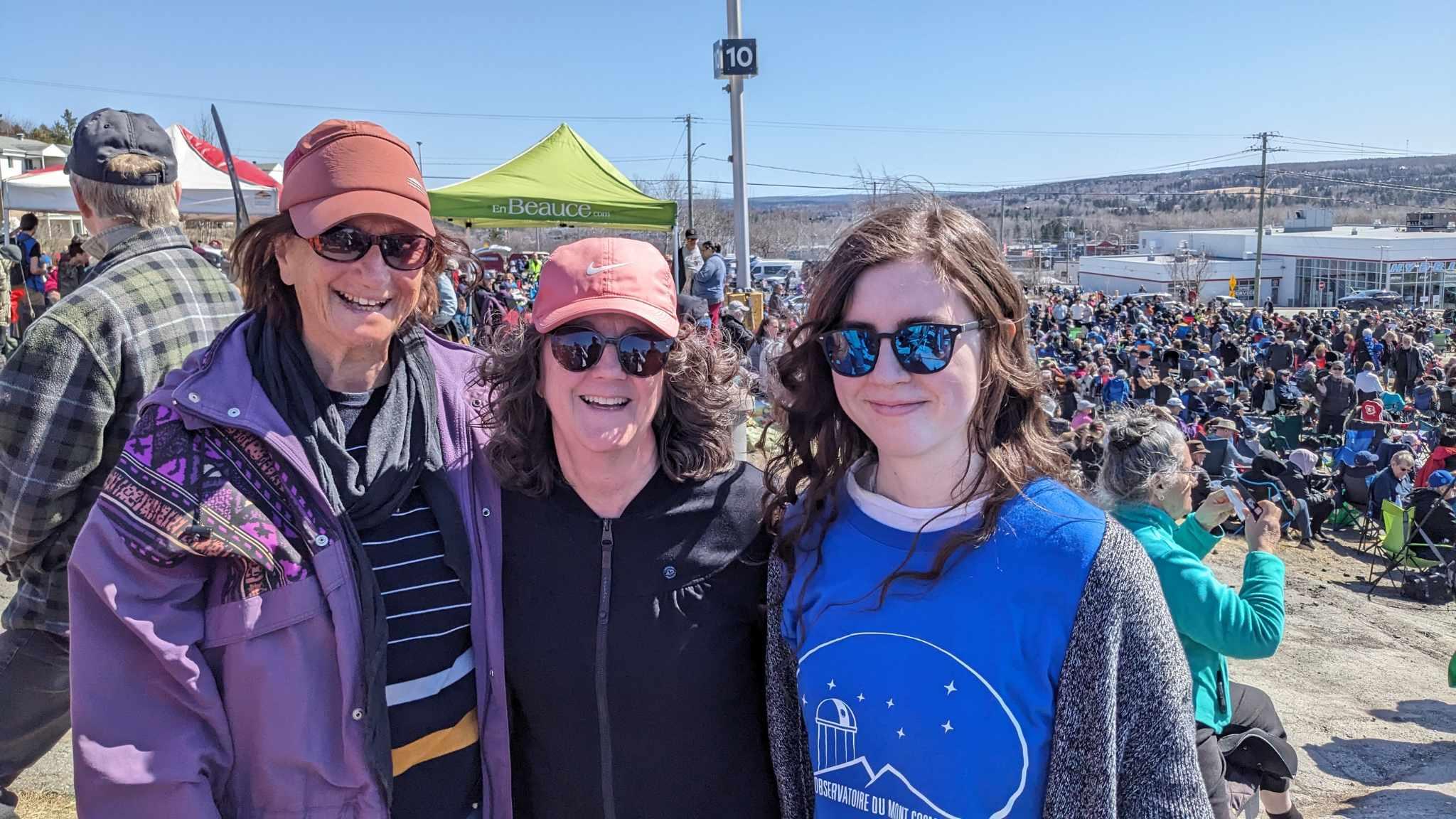 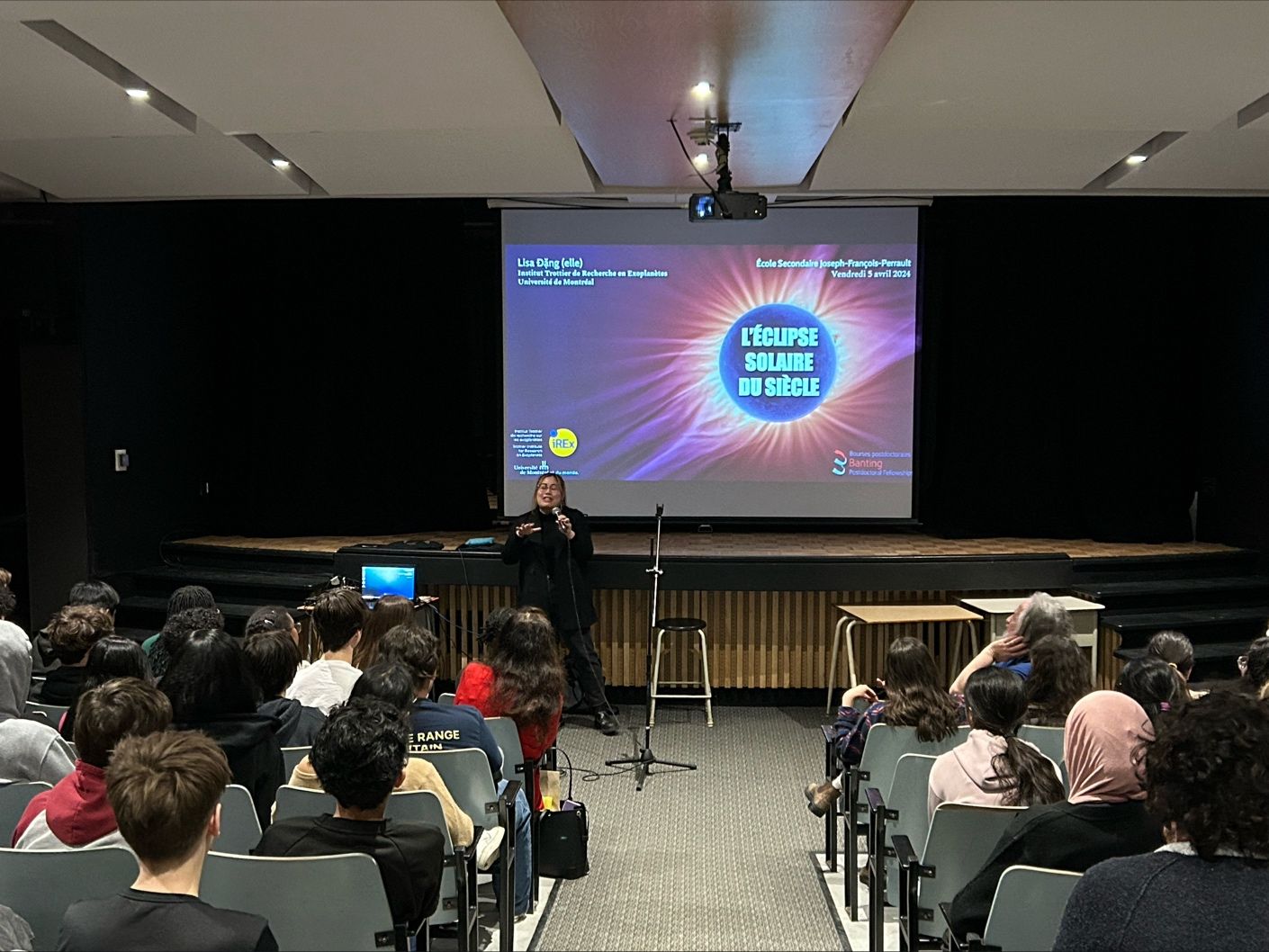 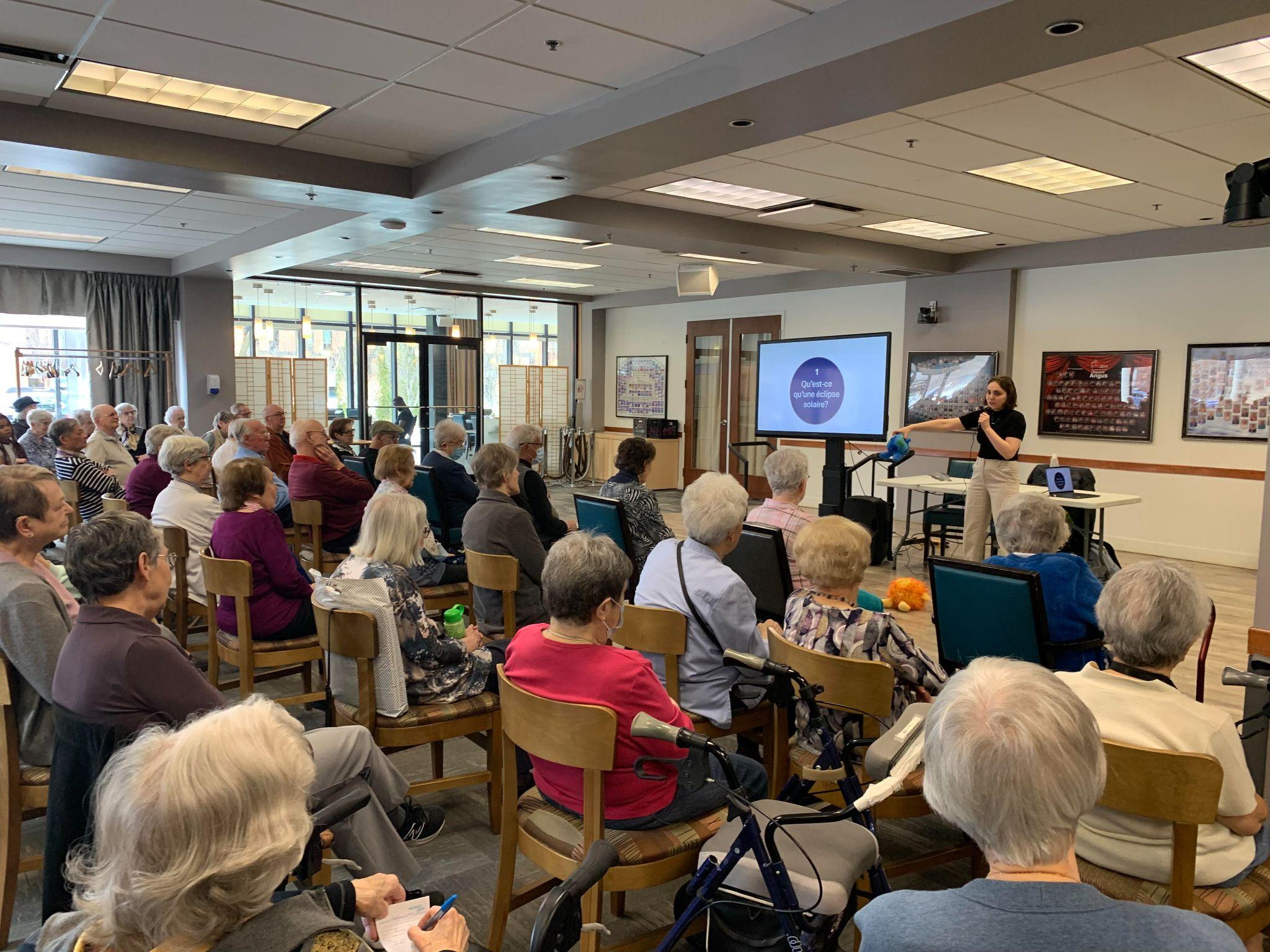 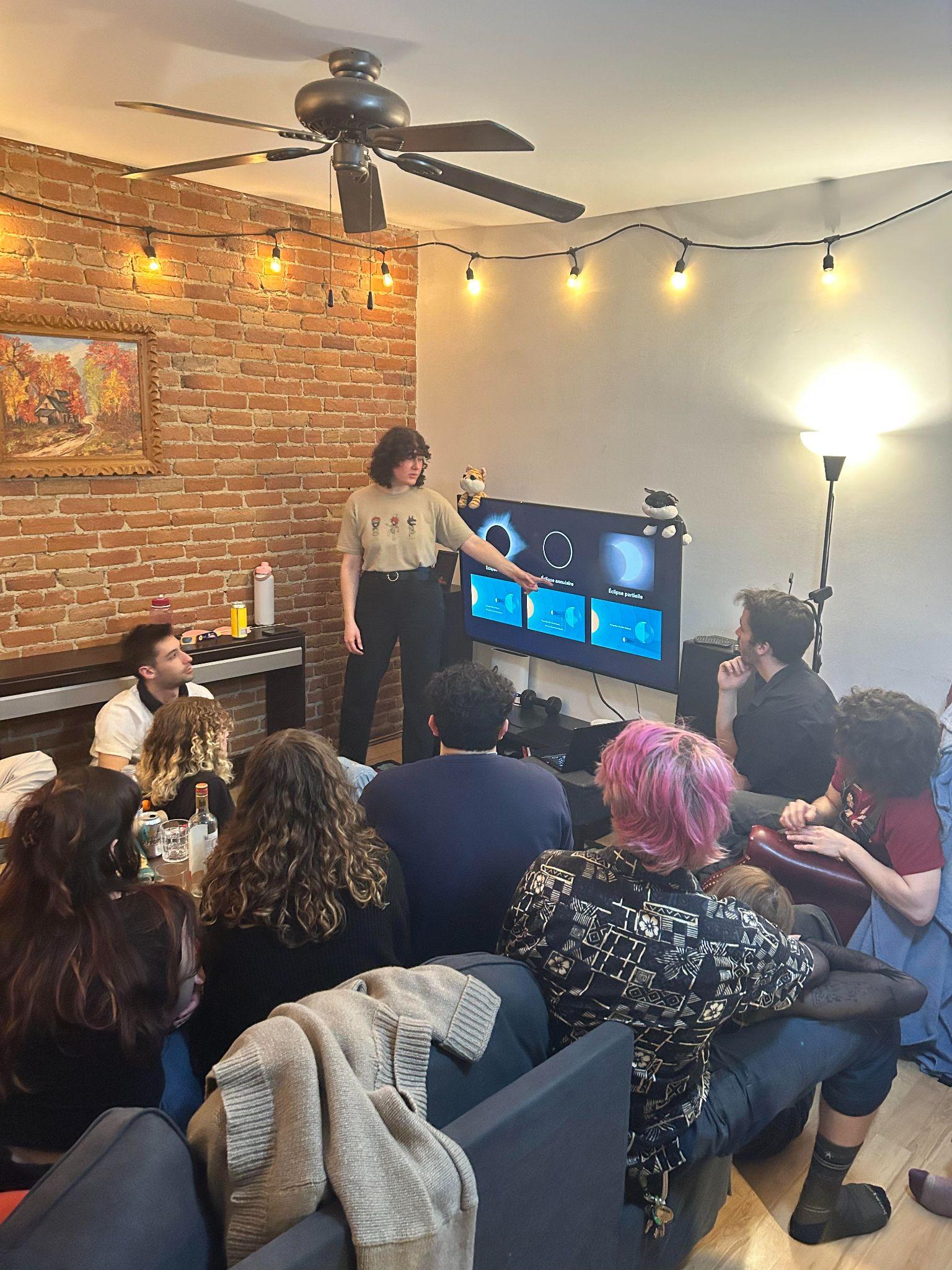 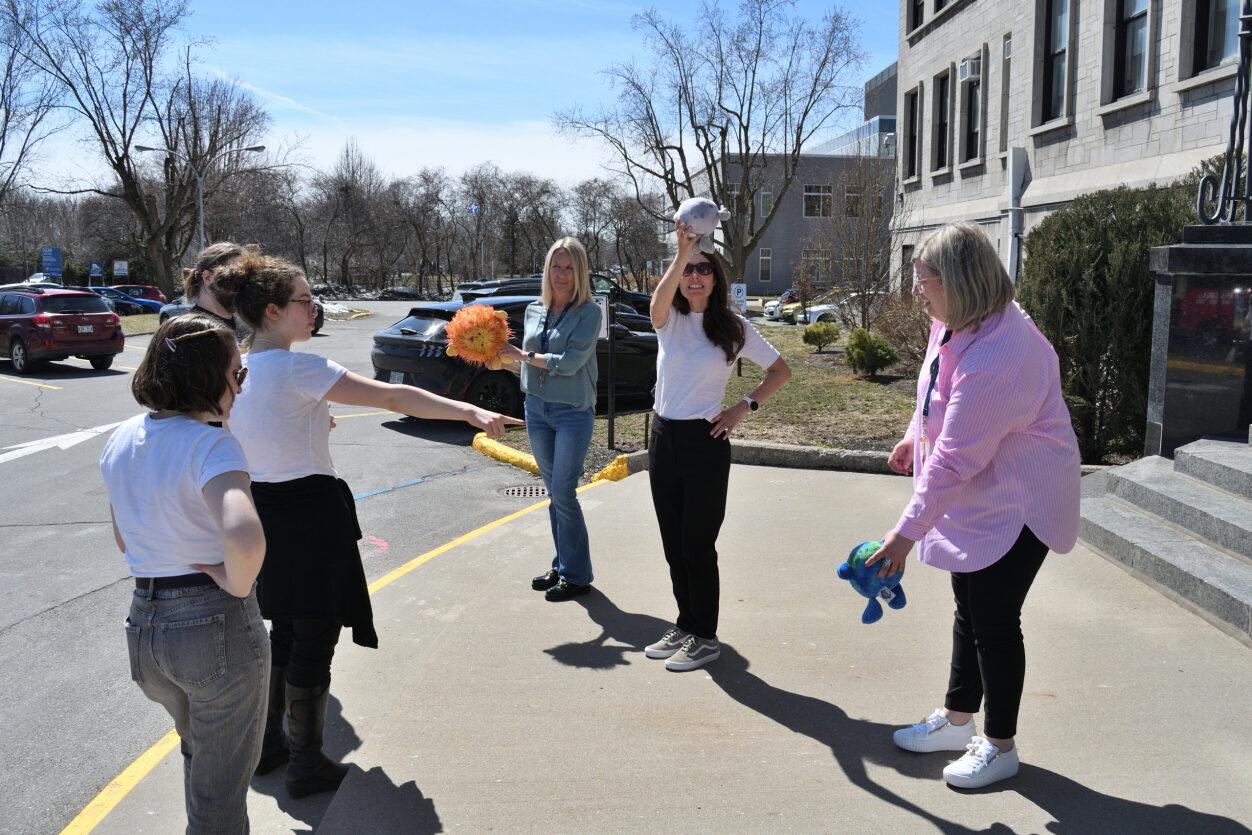 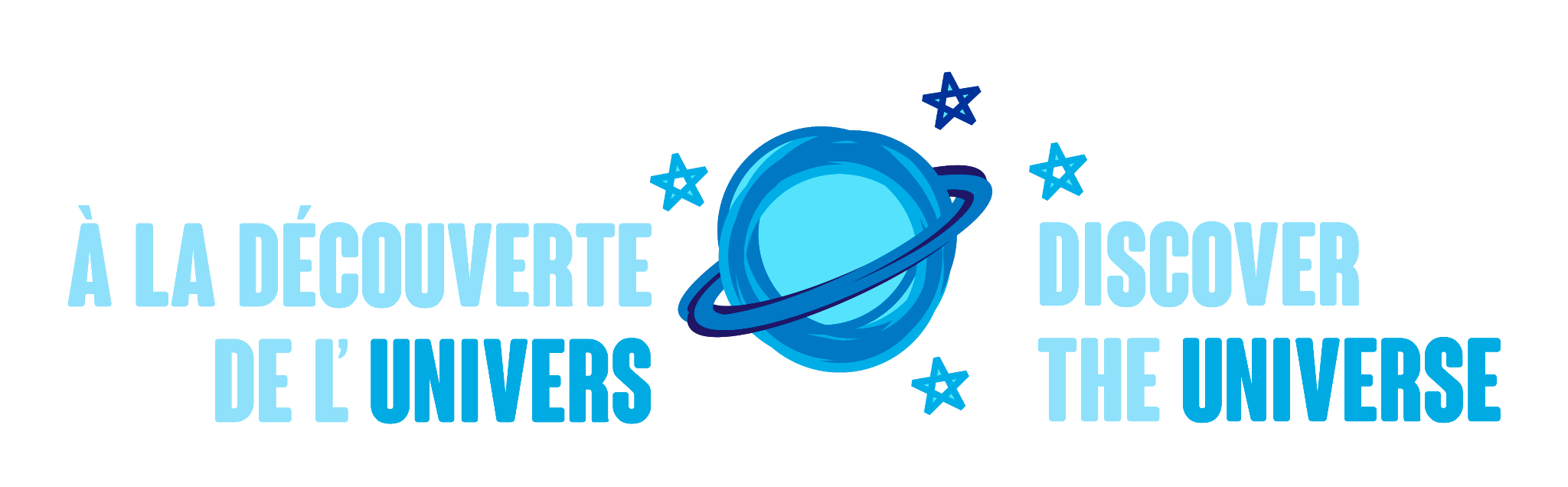 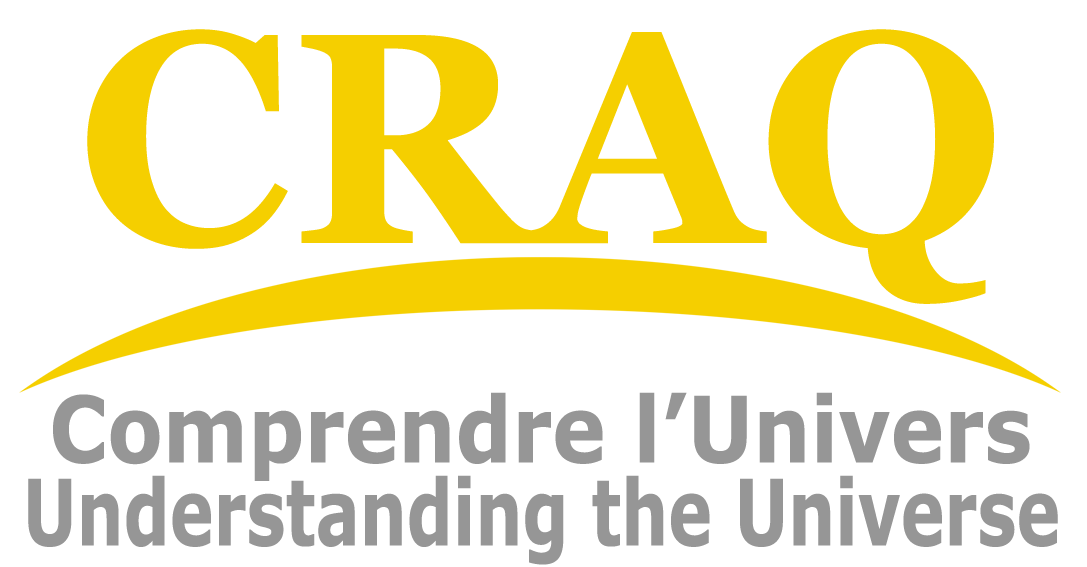 Aussi avec
[Speaker Notes: Marie-EveCredit: A. Philibert, M-E Naud, C. Dumontier, G. Lenoir-Craig, V. Gendron, L. Dang, L. Dauplaise, M. Sadikov, I. Lachance Roberts]
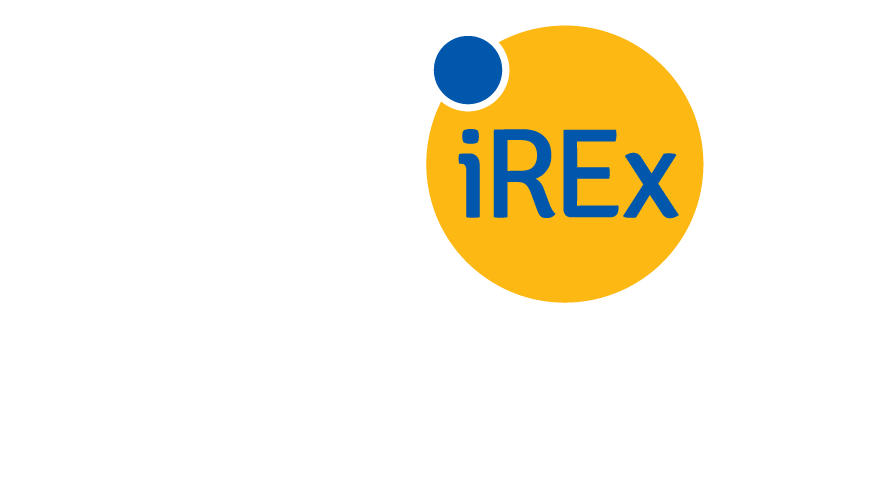 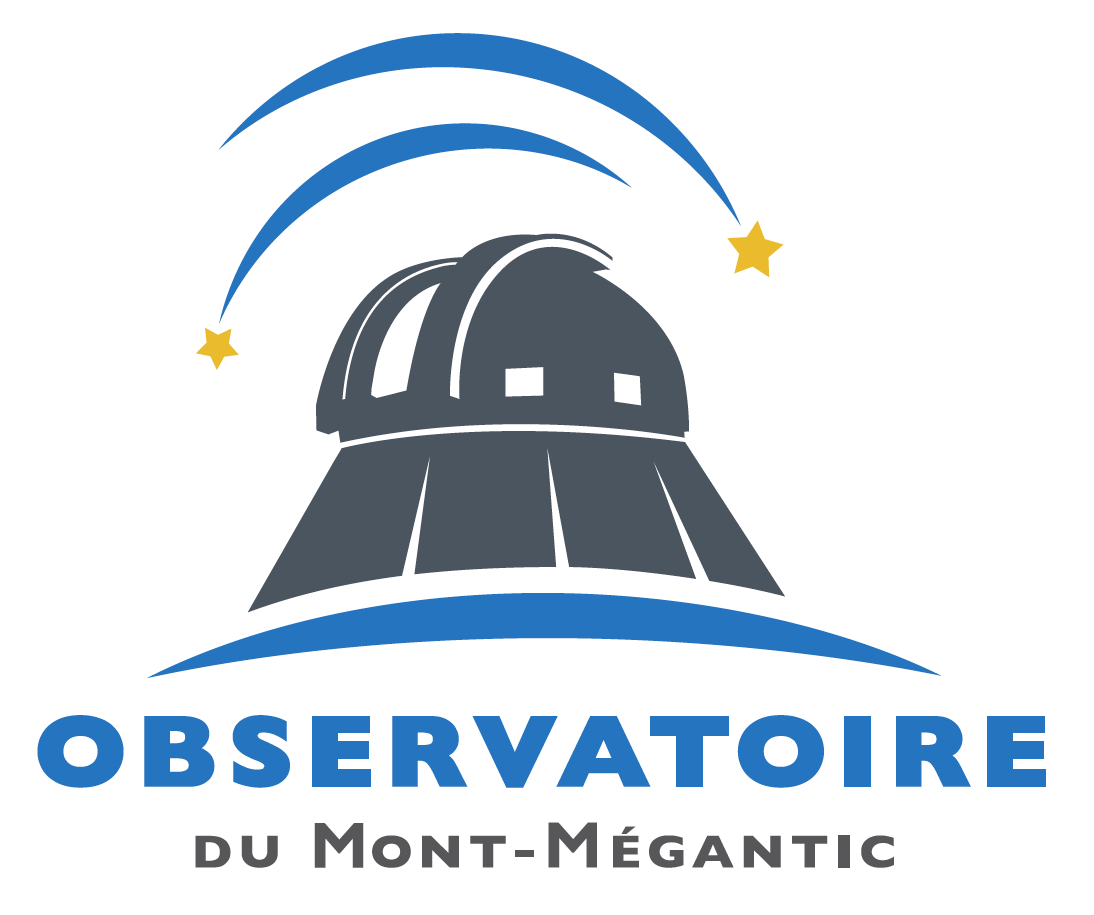 iREx/OMM/Université de Montréal
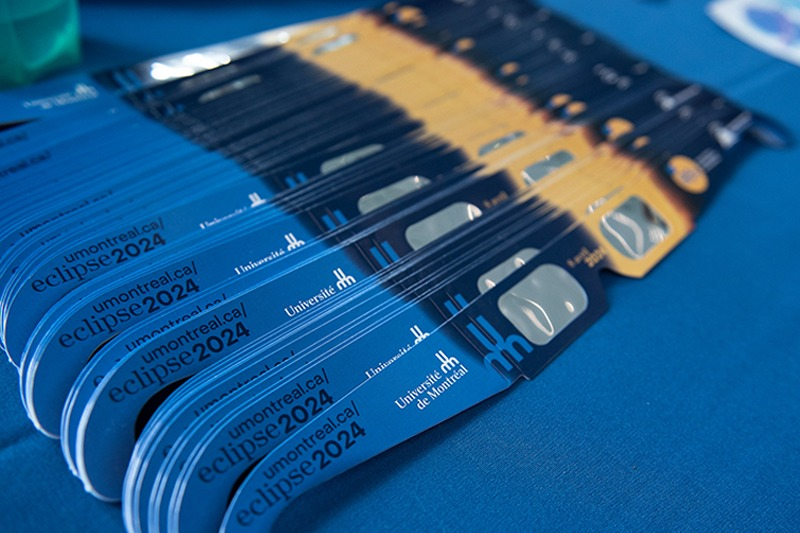 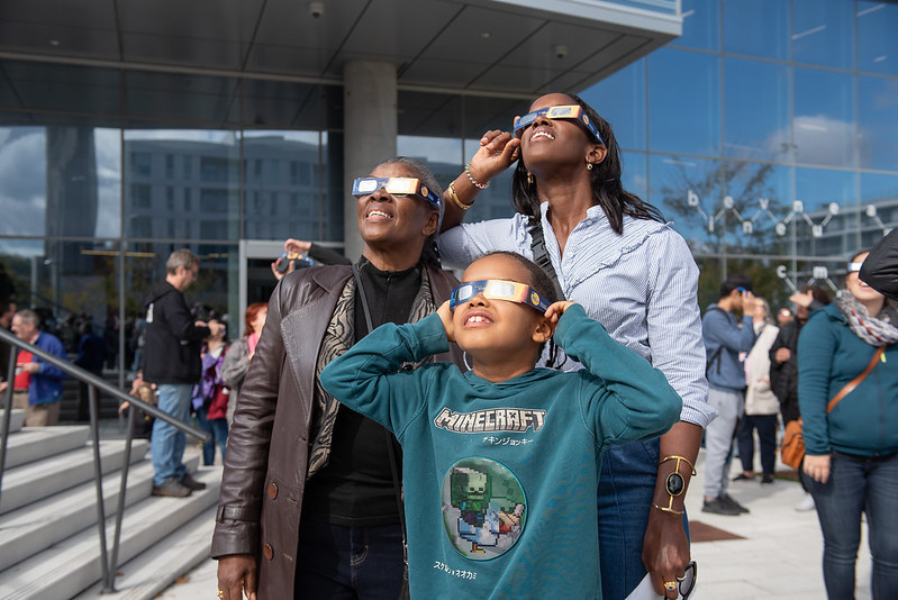 Eclipse glasses
72 000 eclipse glasses distributed
More than 20K for the general public : 
Mtl librairies, 
EPO activities, 
via eclipse ambassadors, 
Ste-Justine hospital
etc.
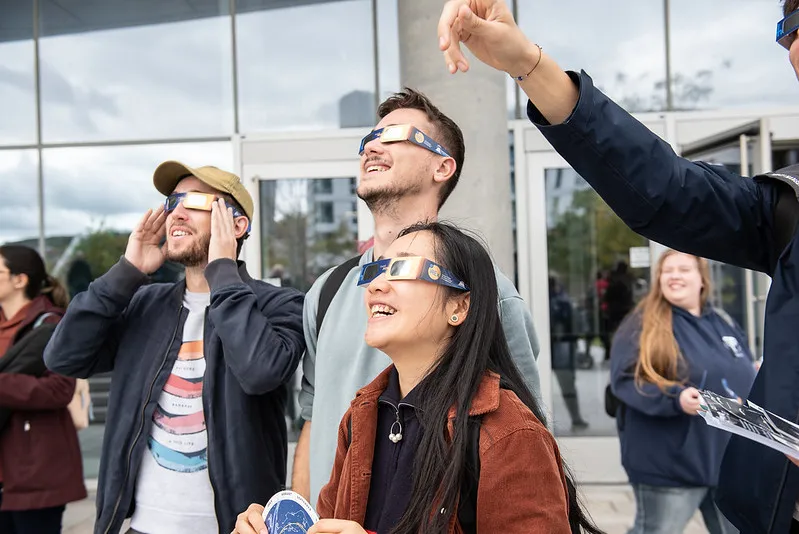 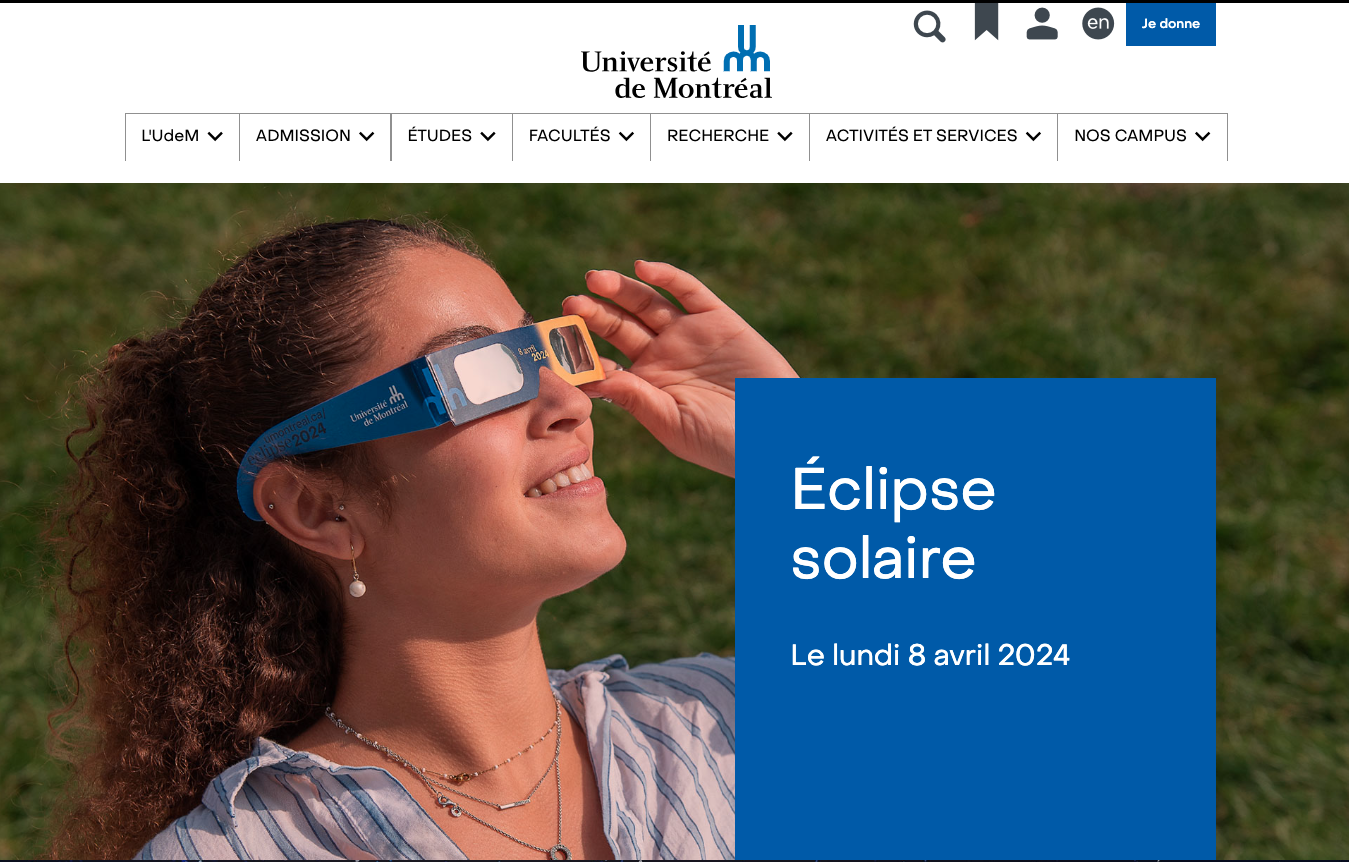 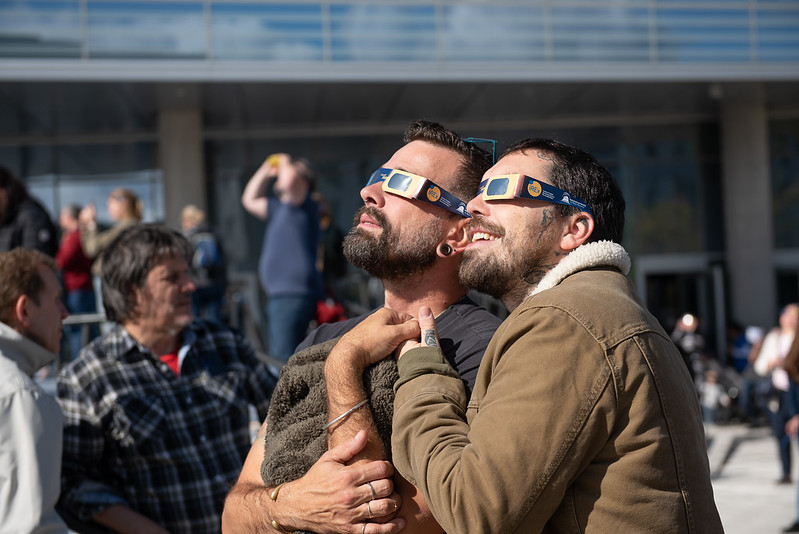 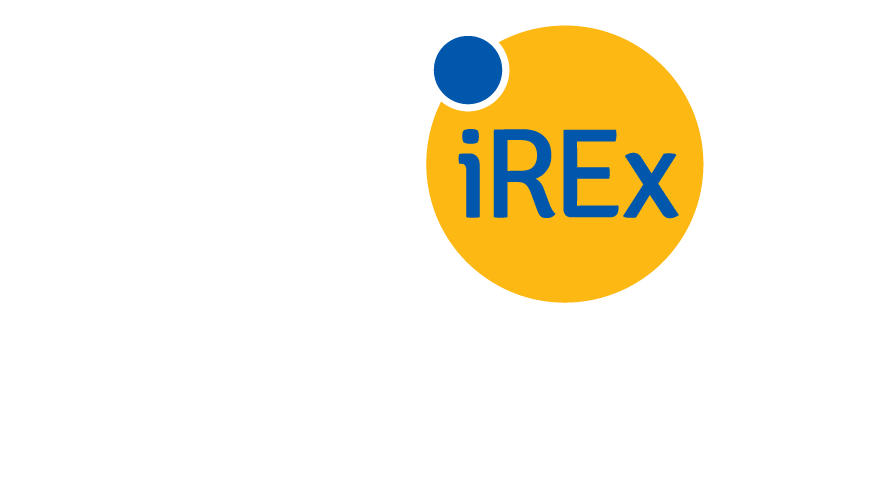 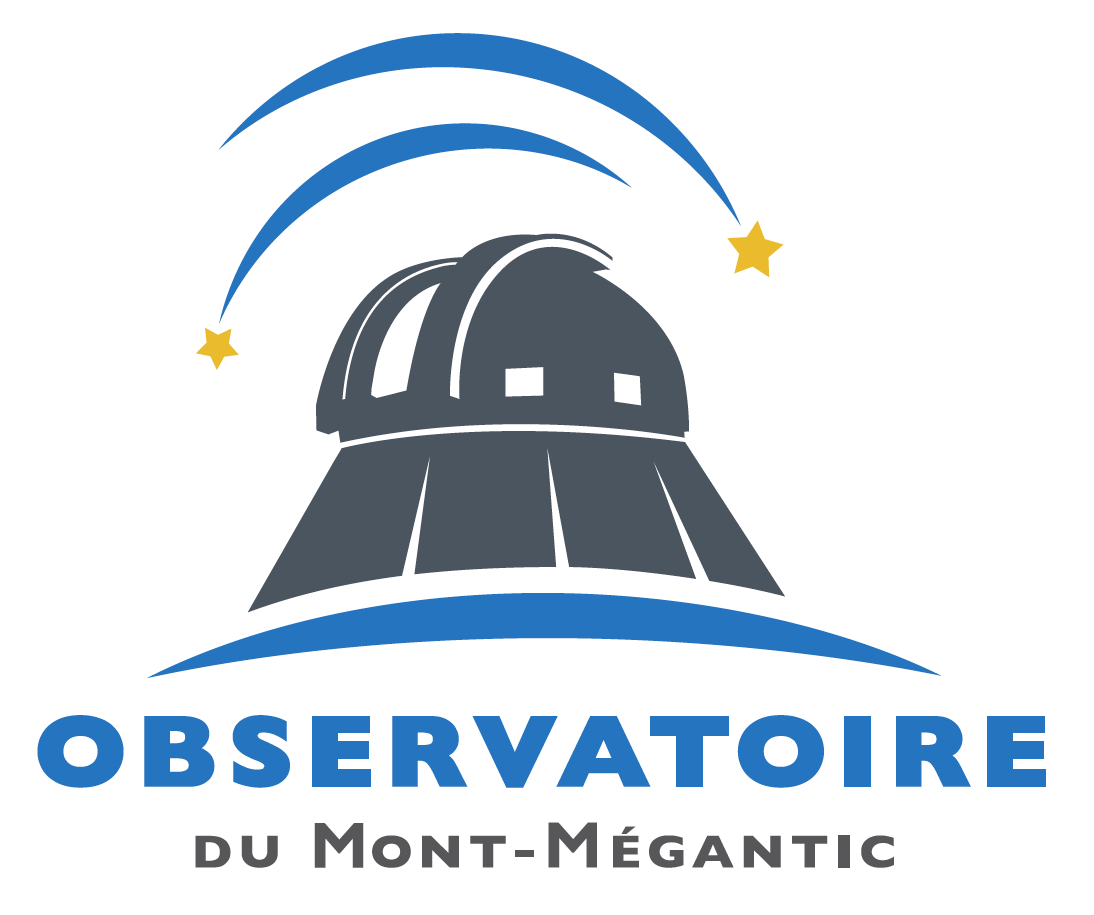 iREx/OMM/Université de Montréal
Other
Events : AstroMIL event in Oct., AoT participation in Feb., Grande conf. Feat. Paul Charbonneau in March, Event with Parité Science in April, CEPSUM, MIL events on April 8th  
Multisensorial astronomy resources (AstroMIL kiosk, article)
Video series : E comme eclipse for kids on YouTube (18K views), Savoir Media for young adults on social media (1M views)
Many media interviews
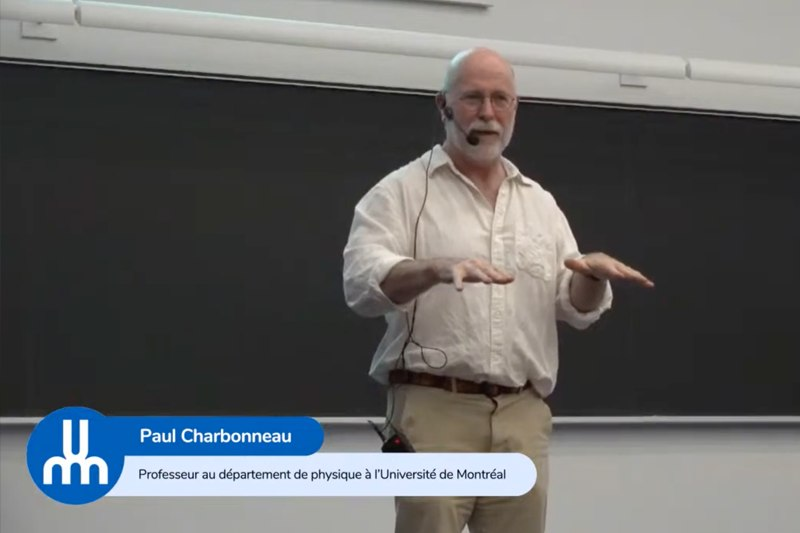 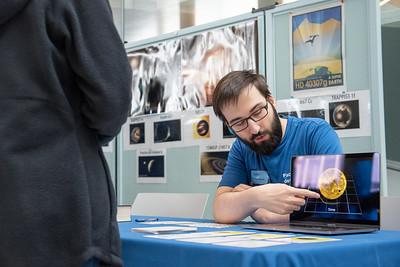 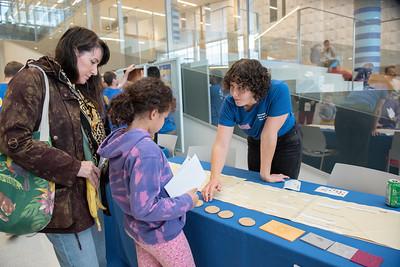 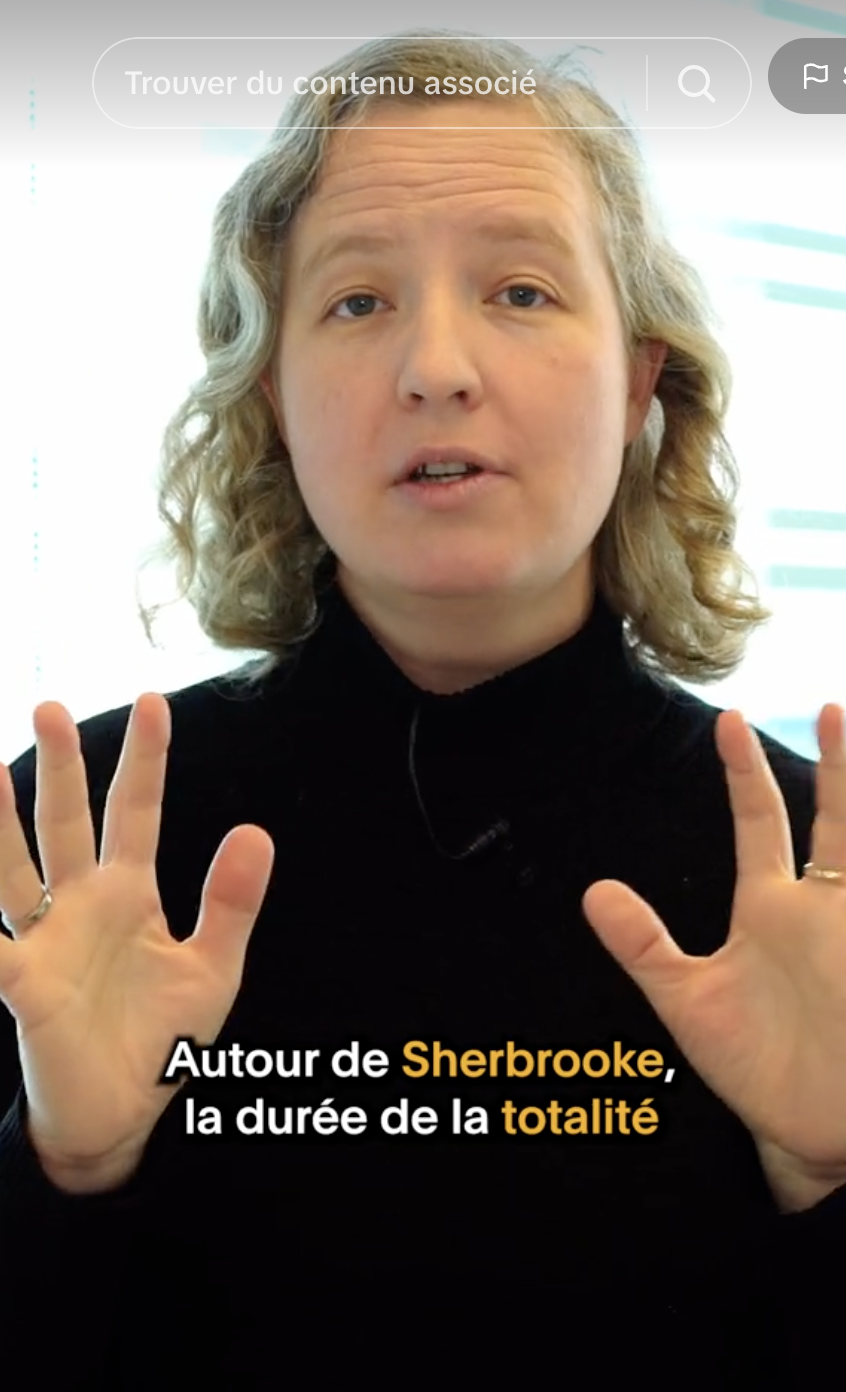 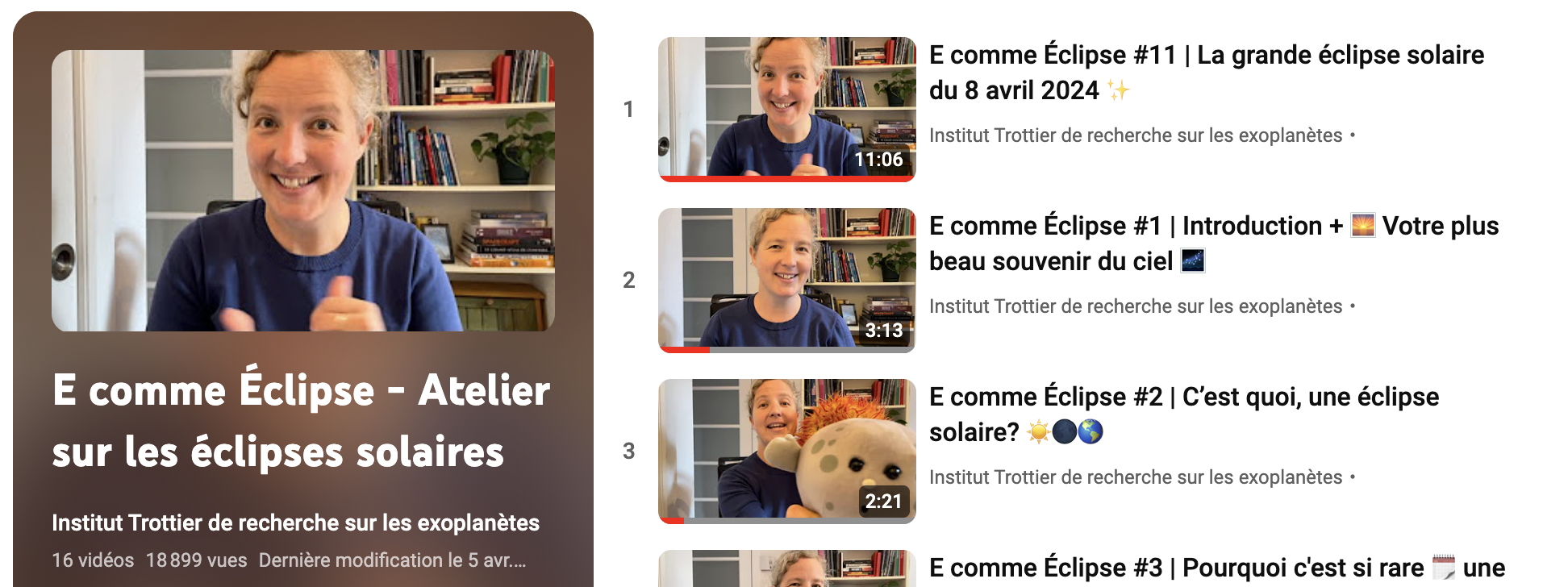 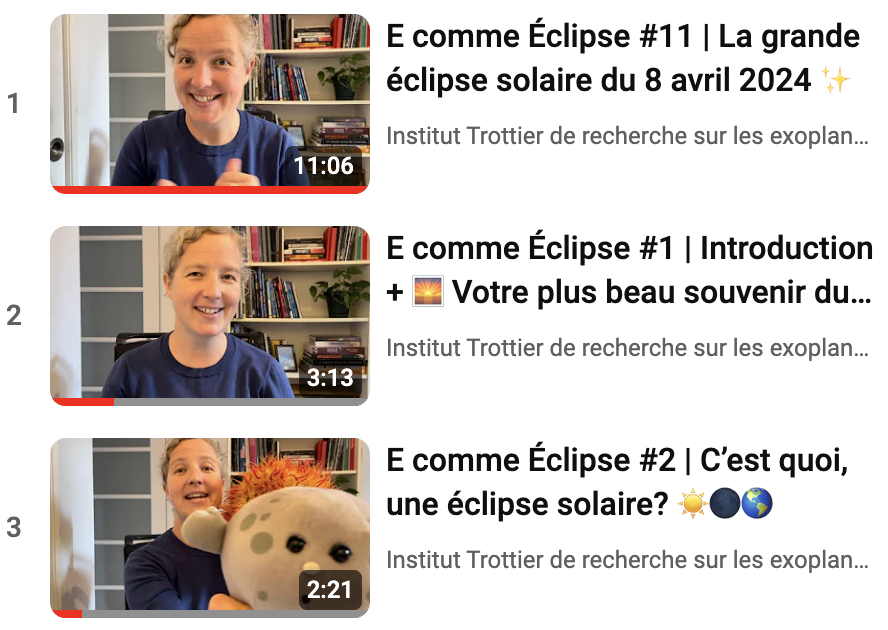 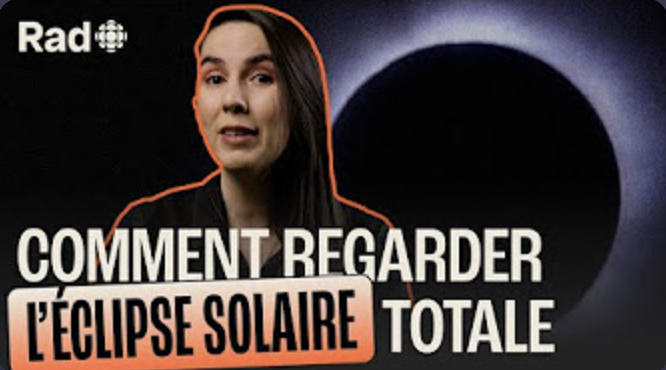 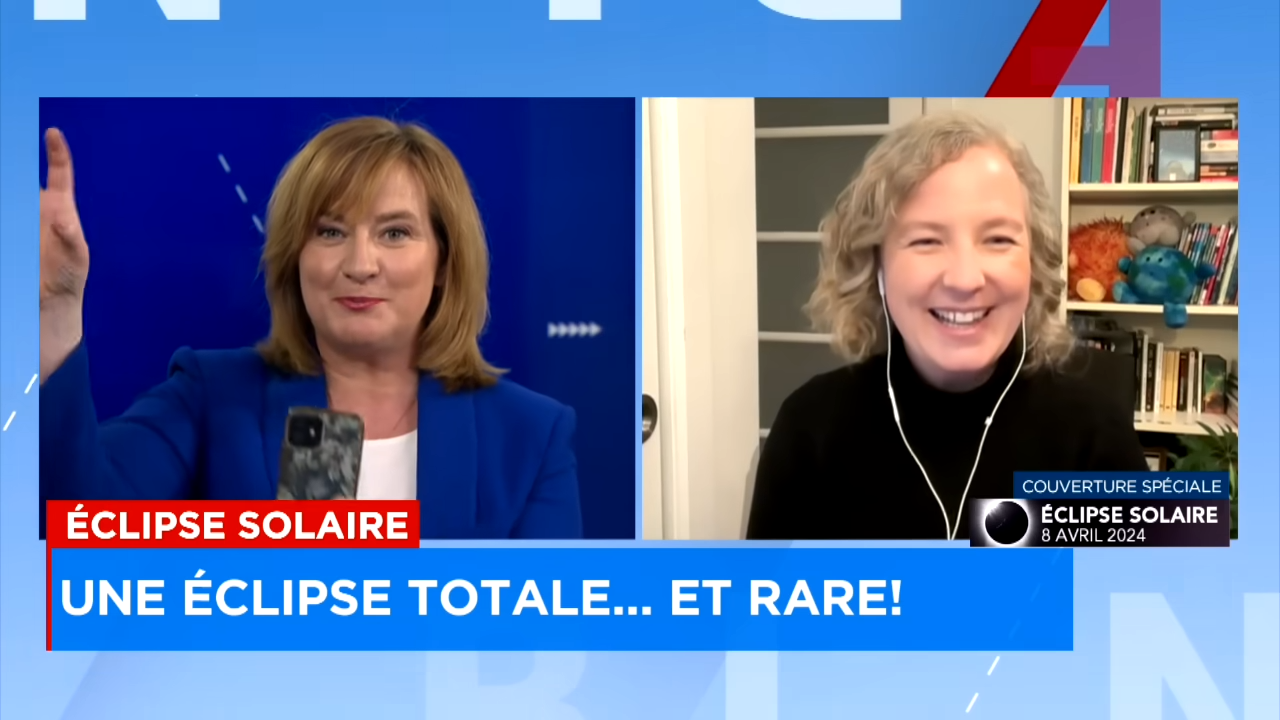 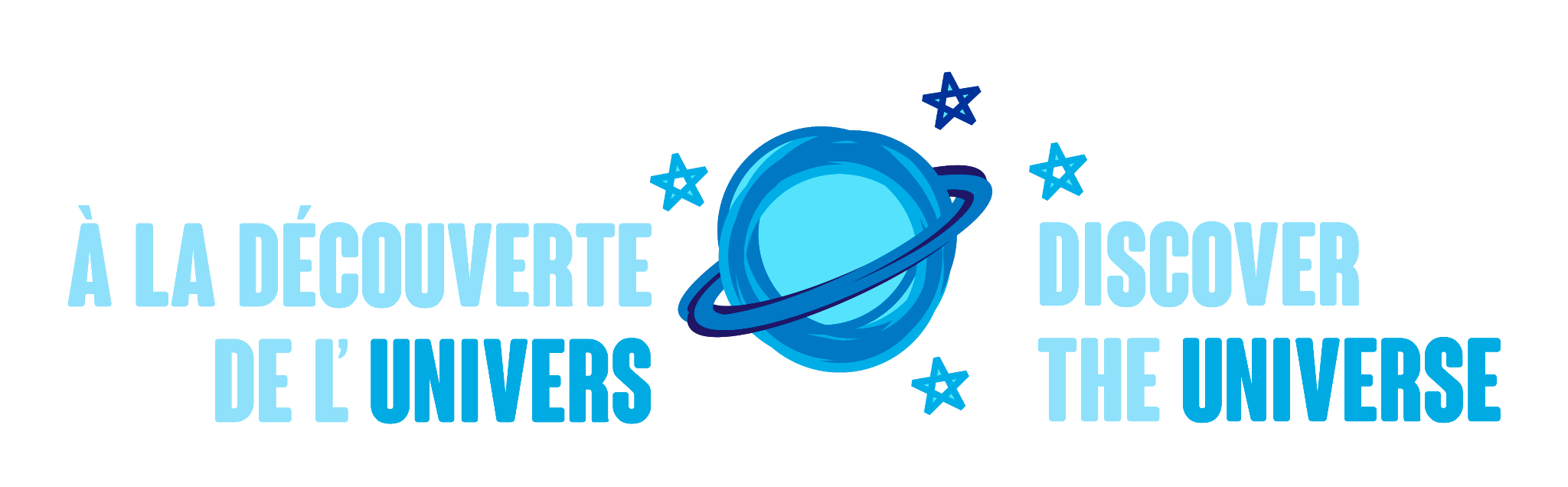 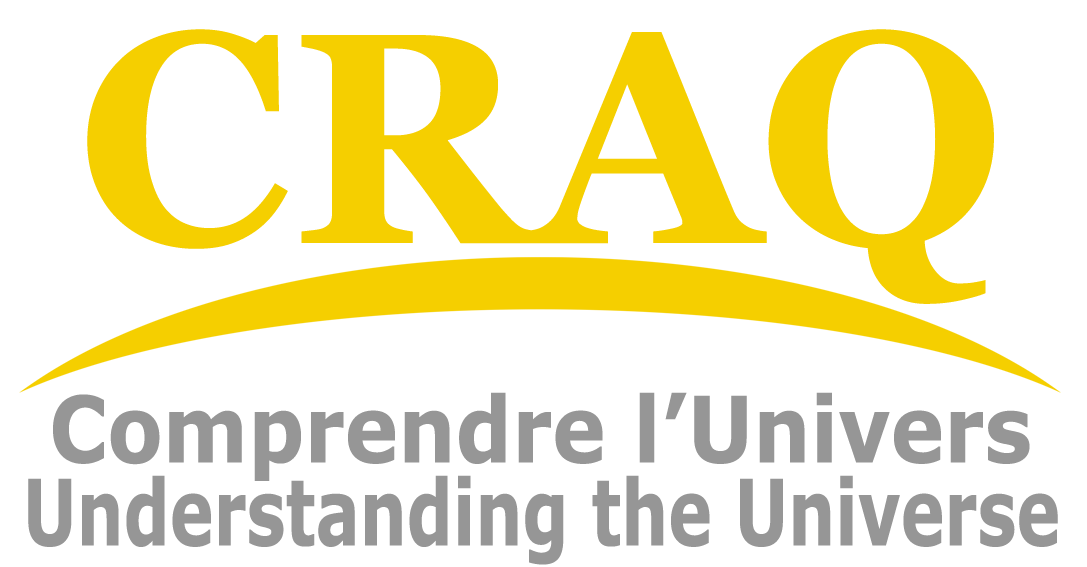 Aussi avec
[Speaker Notes: Marie-Eve]
ASTROLab
For schools: 
165 000 glasses sold at cost
Many online presentations, 10K children reached

Event on April 8: 
2700 people (a record!)
Online streaming (close to 1 million views globally)
A lot of media
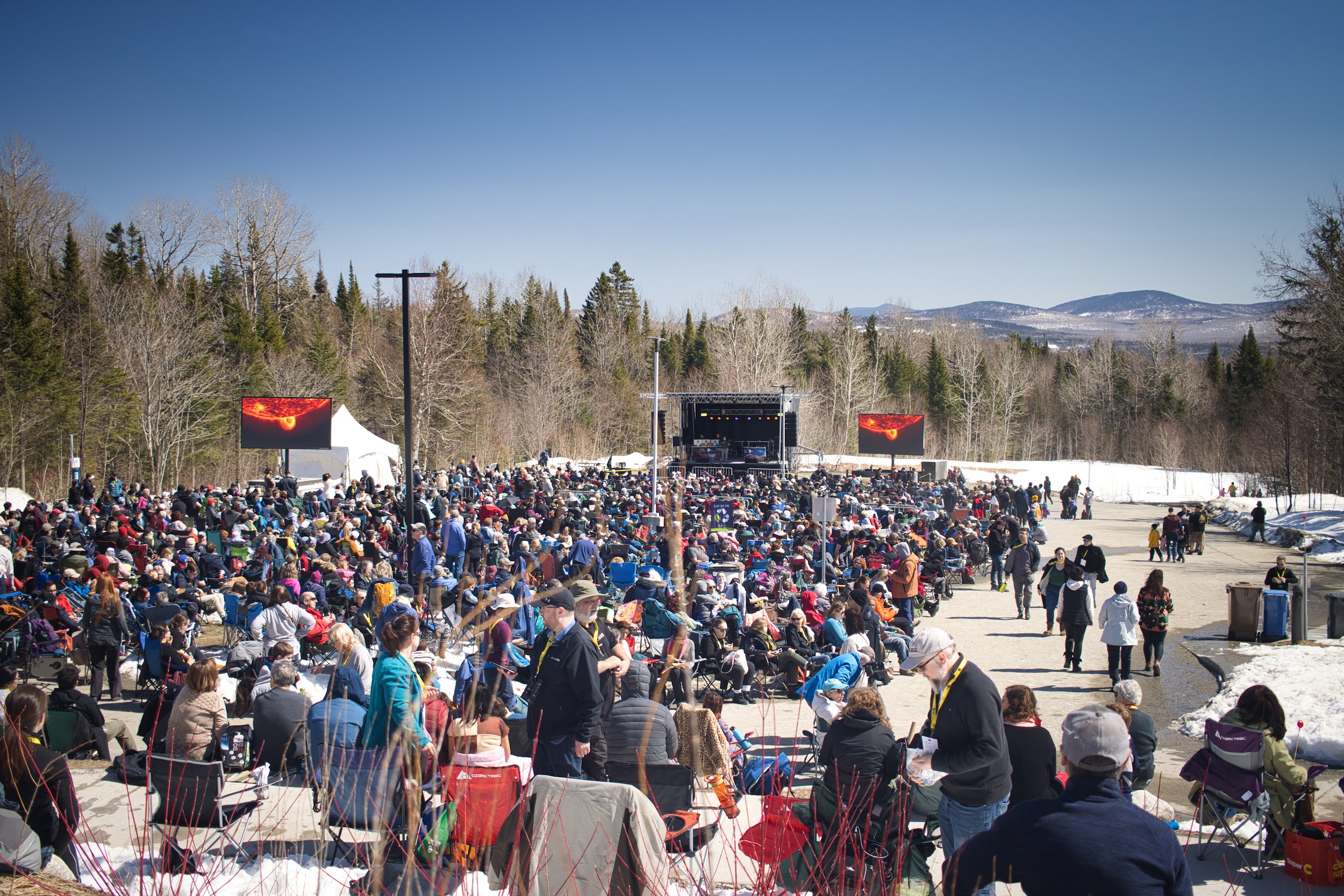 [Speaker Notes: M-Eve]
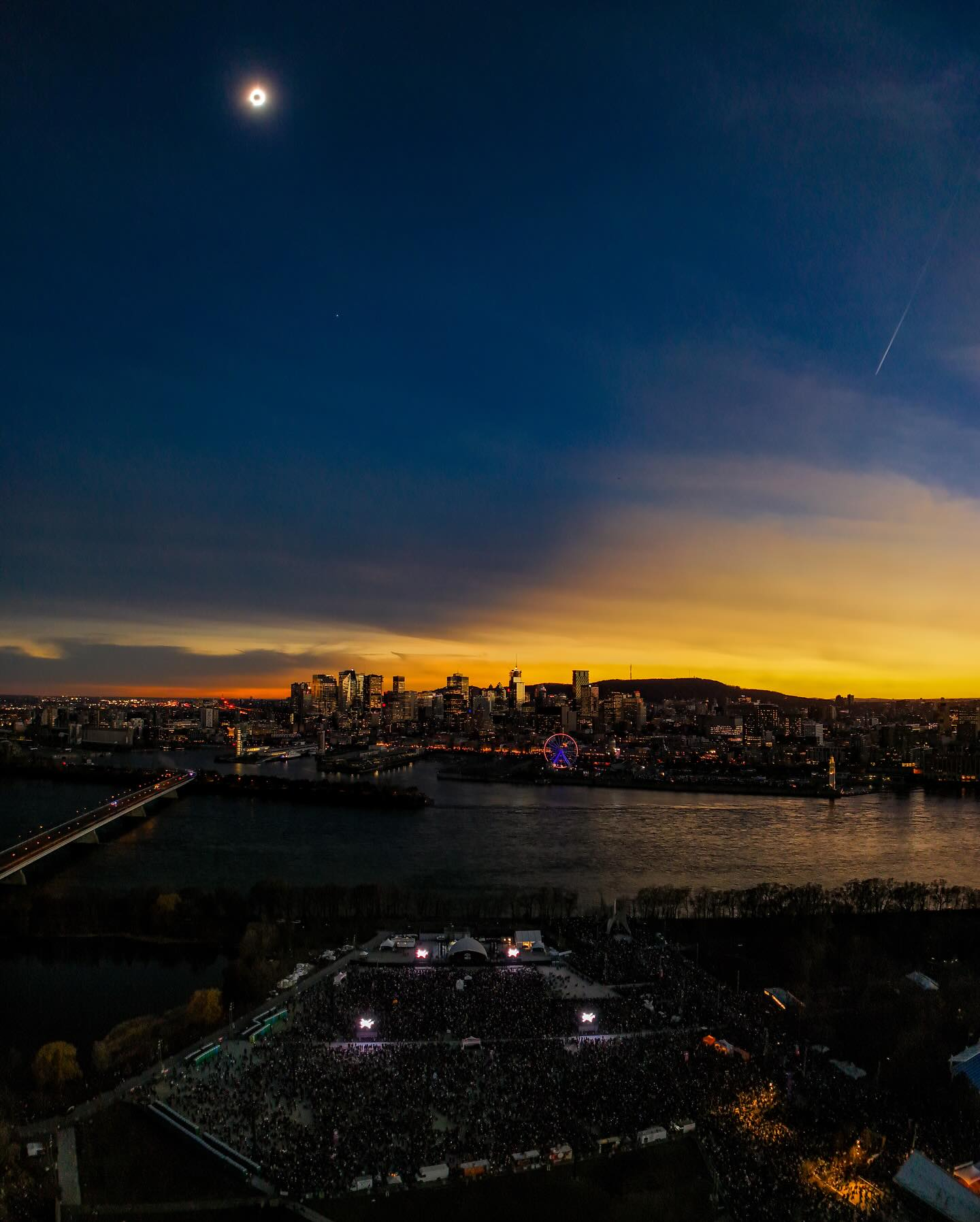 Planétarium
100,000 people at Parc Jean-Drapeau

300,000 glasses distributed in Montreal public schools (primary, secondary, cégeps)

A lot of media
Credit: J-F Savaria
[Speaker Notes: M-Eve Photo: https://www.facebook.com/photo/?fbid=1128928271678738&set=a.372070144031225]
Fédération des astronomes amateurs - FAAQ
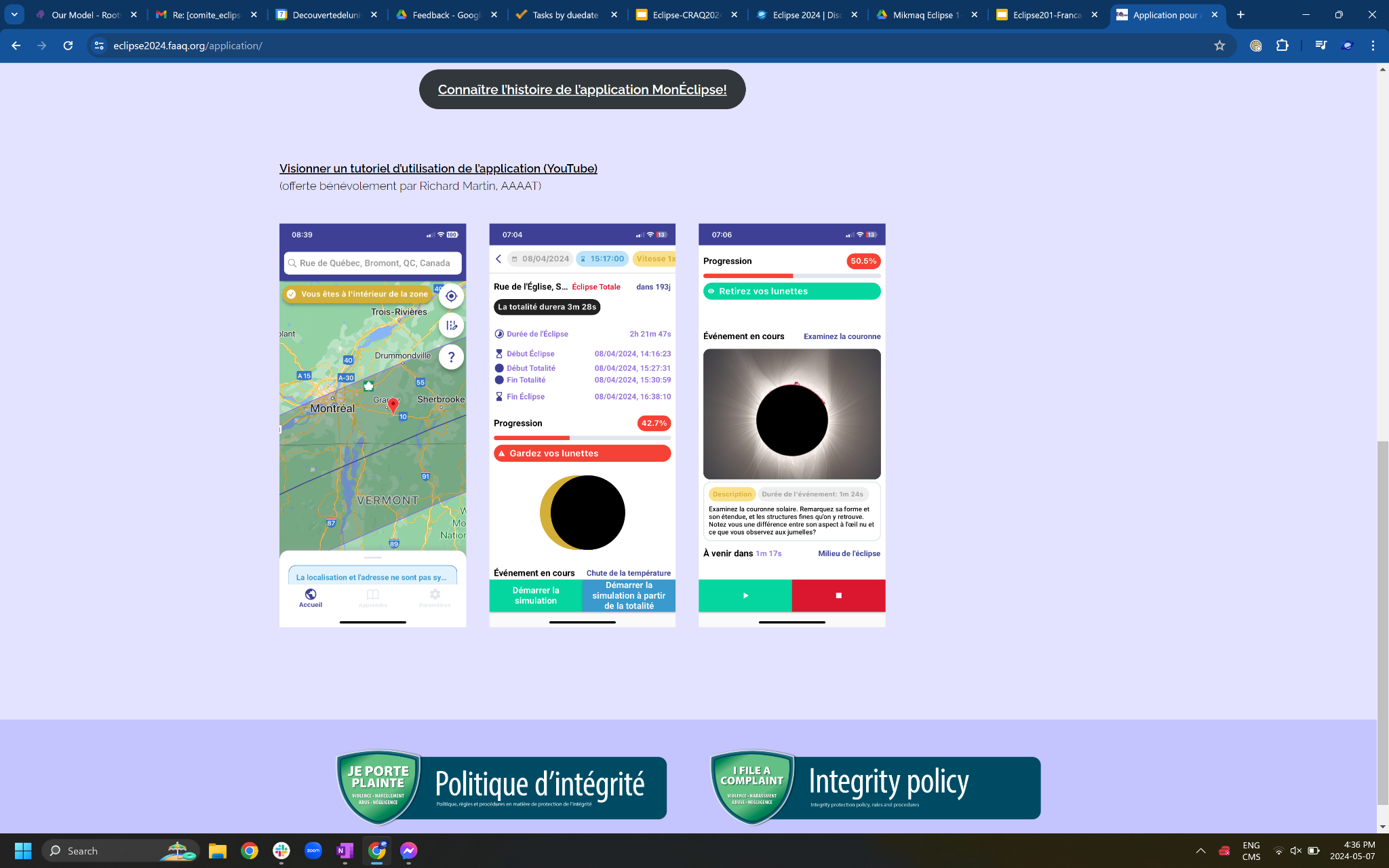 My Eclipse App 
downloaded almost 350,000 times

Public events in Bromont and St-Georges (with ULaval team!) and event in Sherbrooke
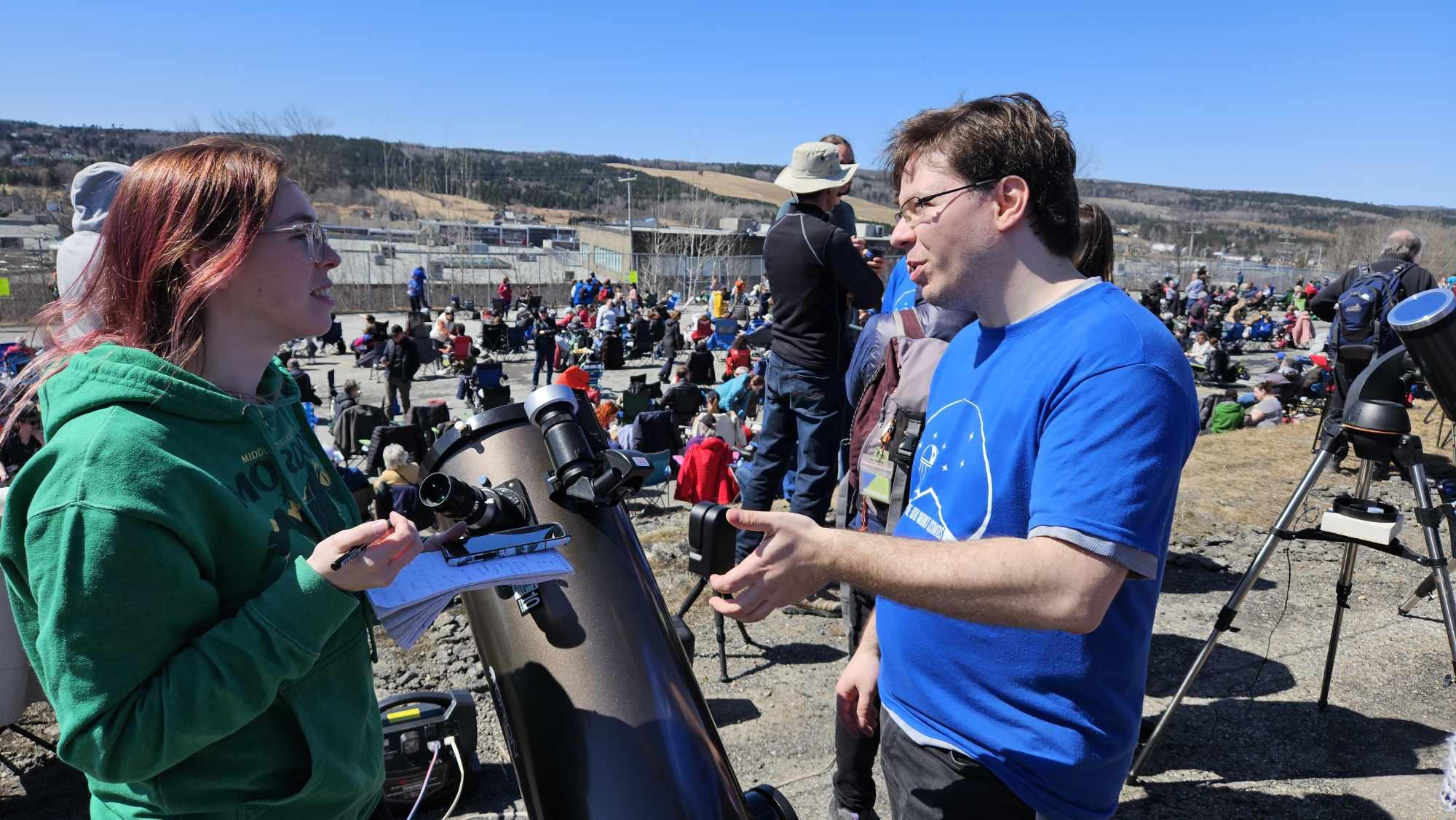 [Speaker Notes: M-Eve]
Challenges in the last few months
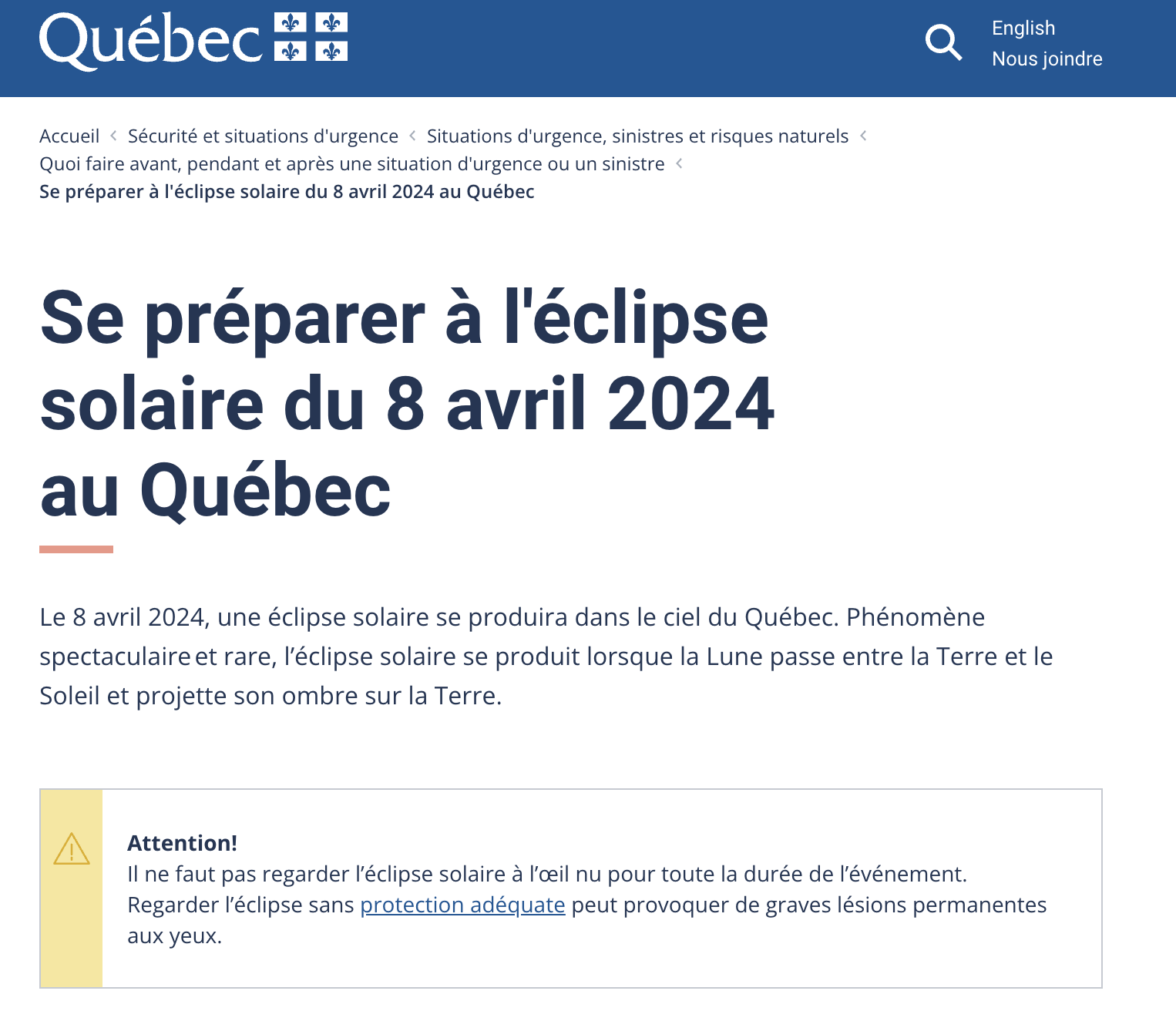 Guidelines from Public Health scared people - direct impact in the schools
Fear took over in many places

Glasses issues
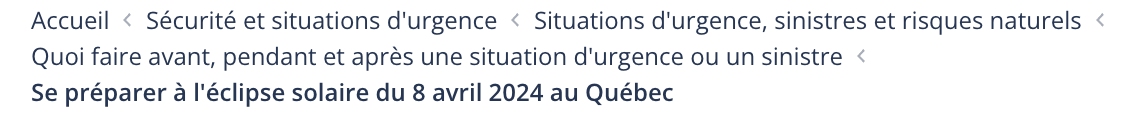 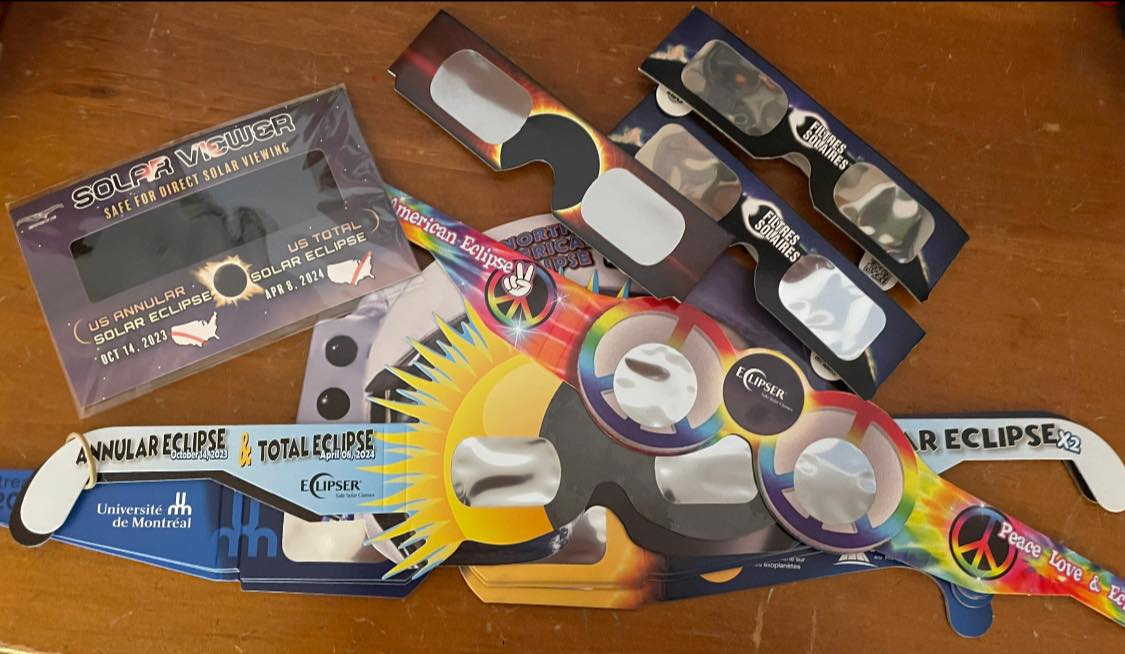 [Speaker Notes: Julie]
Guidelines from Public Health
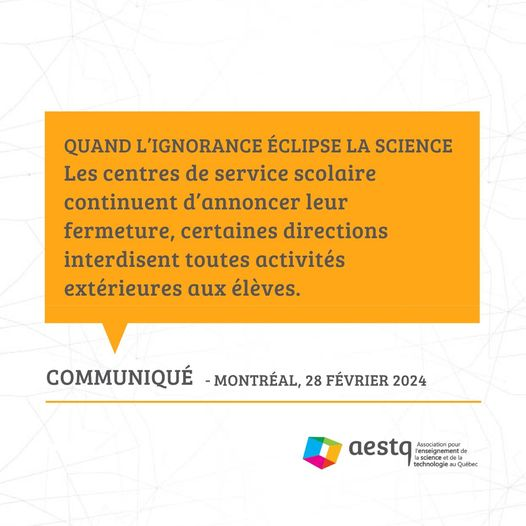 Guidelines from Ministry of Education
PANIC and
CHAOS
School authorities
Astro community preparing teachers and students 
(DU, ASTROLab, iREx, Planétarium…)
[Speaker Notes: Julie]
The final sprint…
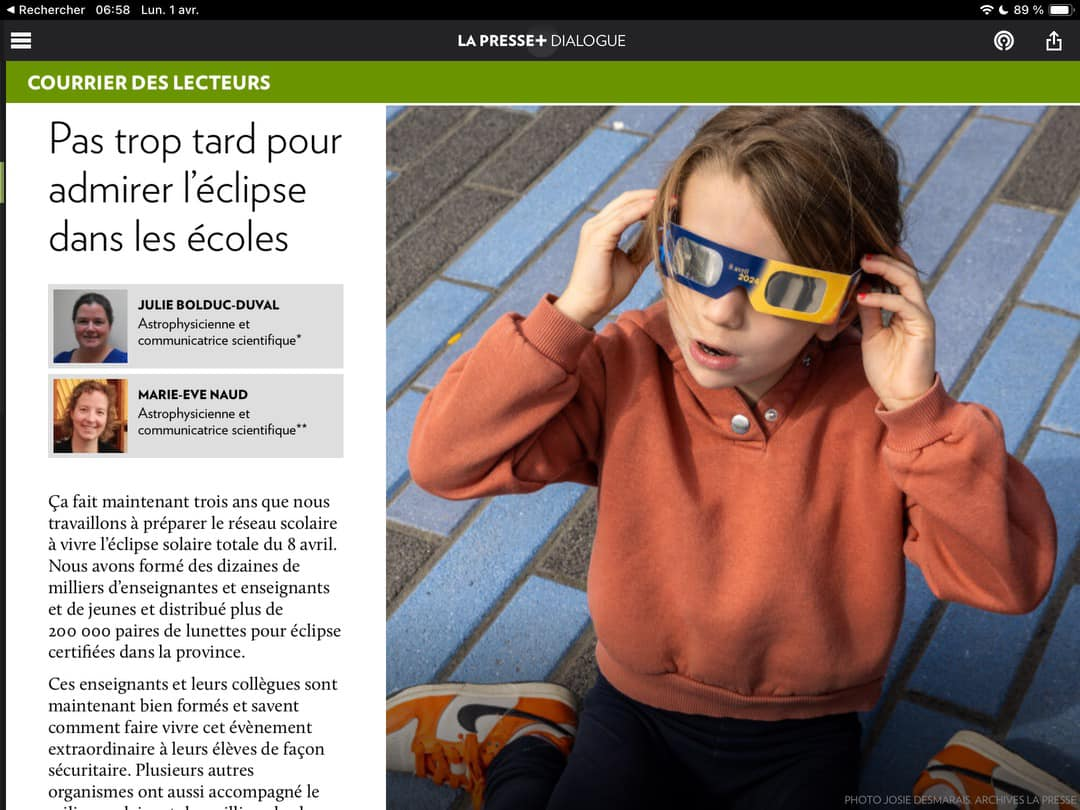 Some schools are closed…
Some schools are open but…
Not allowed to go outside - even if they have glasses! 
Telling students to keep glasses at all times (even during totality…) 
Not allowed to distribute our glasses… 
….
[Speaker Notes: Julie]
Glasses, everywhere (incl. fakes…)
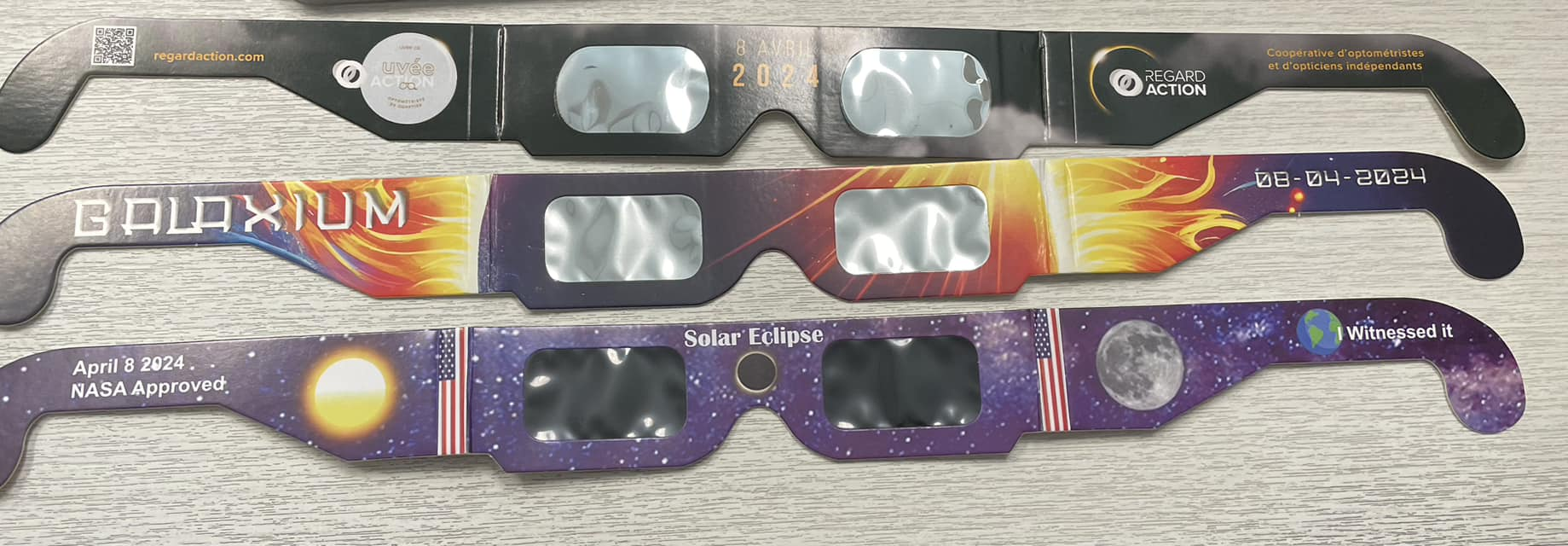 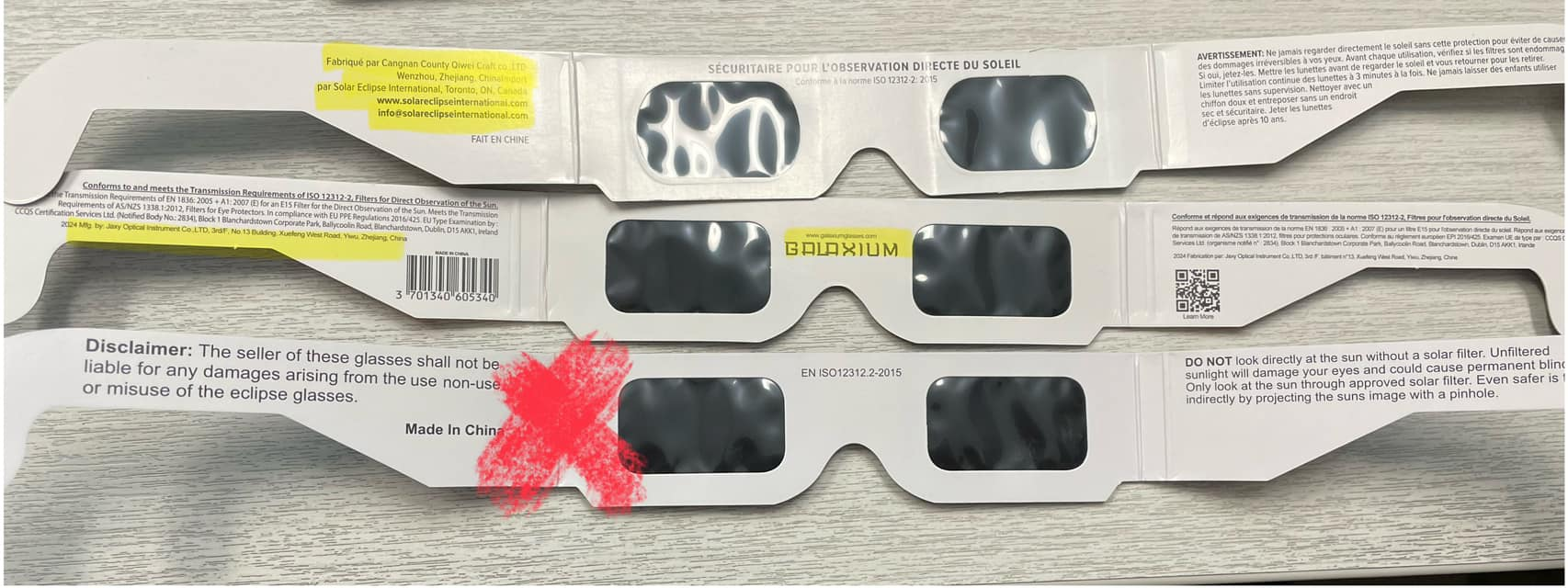 [Speaker Notes: M-Eve]
Conclusion…
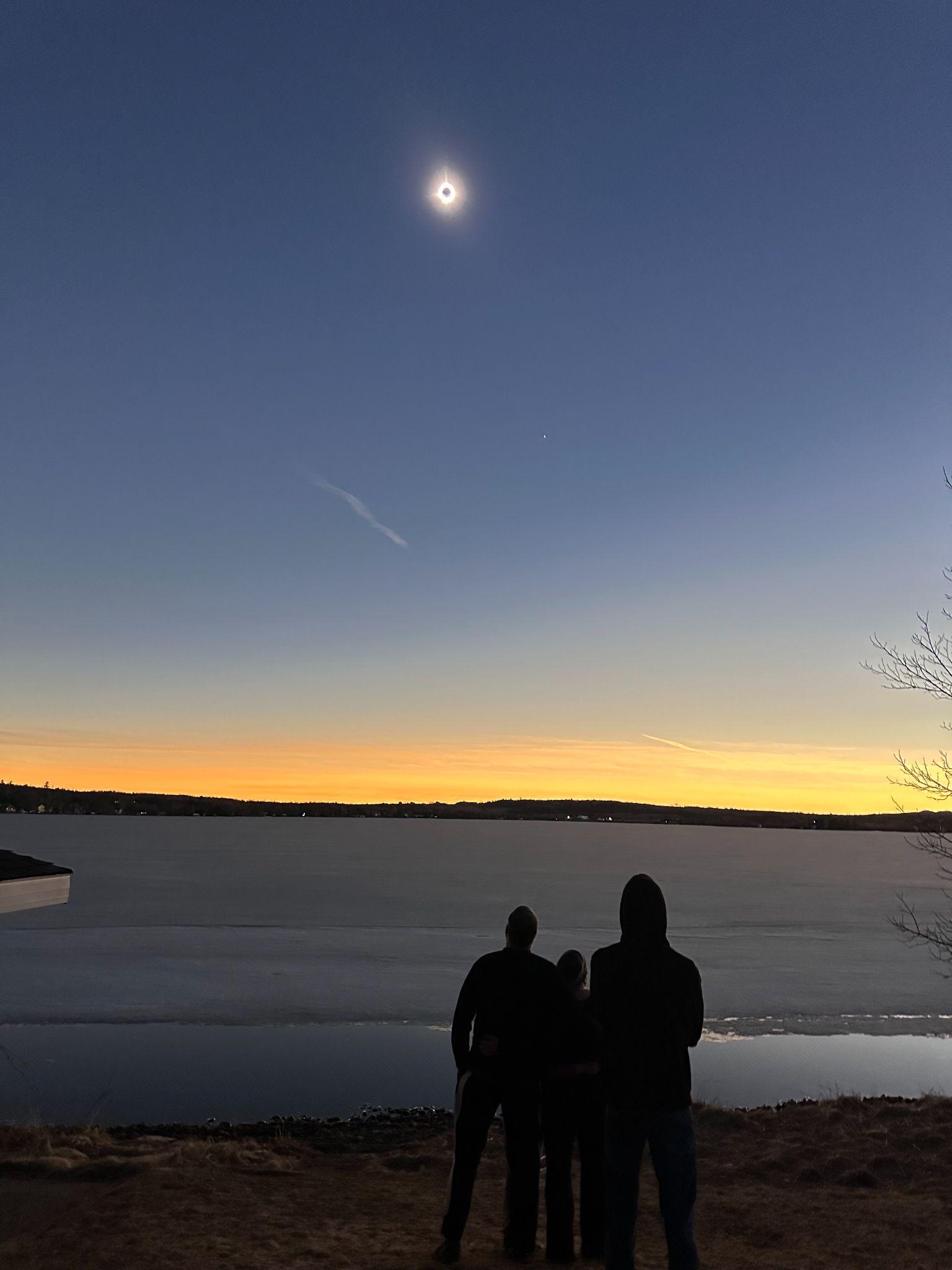 We have an amazing astro community in EPO in the province: we built on each other’s strength and collaborated well. 
We did really well what we had control over. The negative aspects came mainly from the decisions of others (authorities).
We were incredibly lucky with the weather!
[Speaker Notes: Julie]
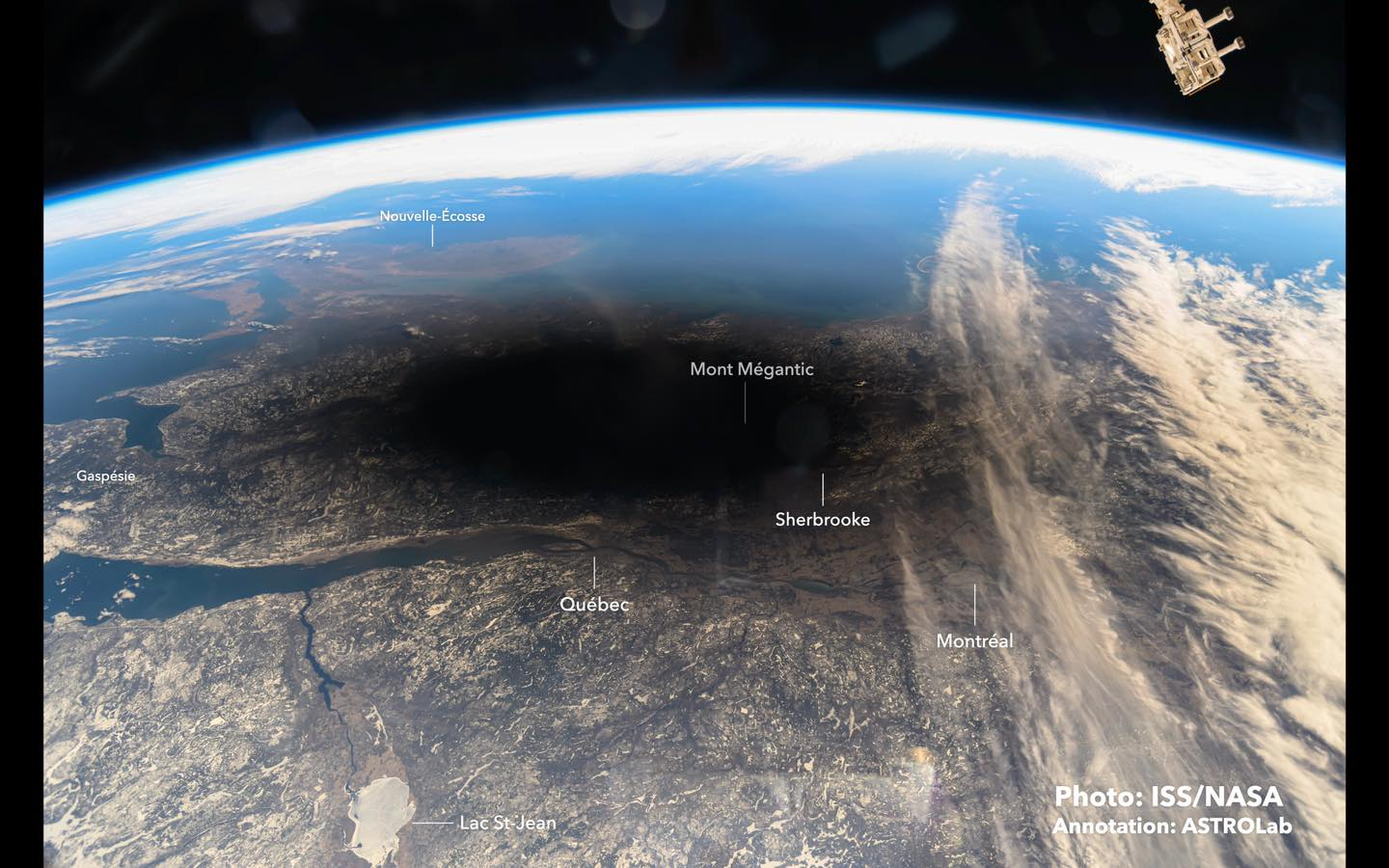 [Speaker Notes: Julie
 Photo: https://www.facebook.com/photo?fbid=848837330620649&set=a.239454034892318]
A few links
www.eclipsequebec.ca
www.decouvertedelunivers.ca/eclipse / www.discovertheuniverse.ca/eclipse
www.exoplanetes.umontreal.ca/eclipse
www.umontreal.ca/eclipse
Our article in LaPresse 
Cris du coeur de Julie - 3 days before / 1 day after
Livre Éclipse co-écrit par Julie
[Speaker Notes: Julie]